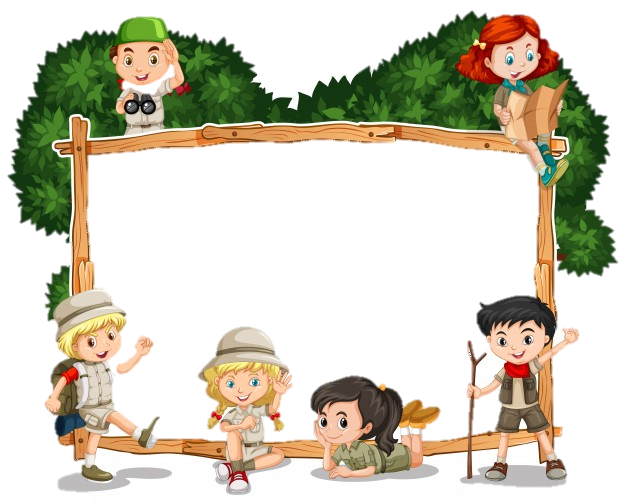 صف 
المستكشفون الصغار
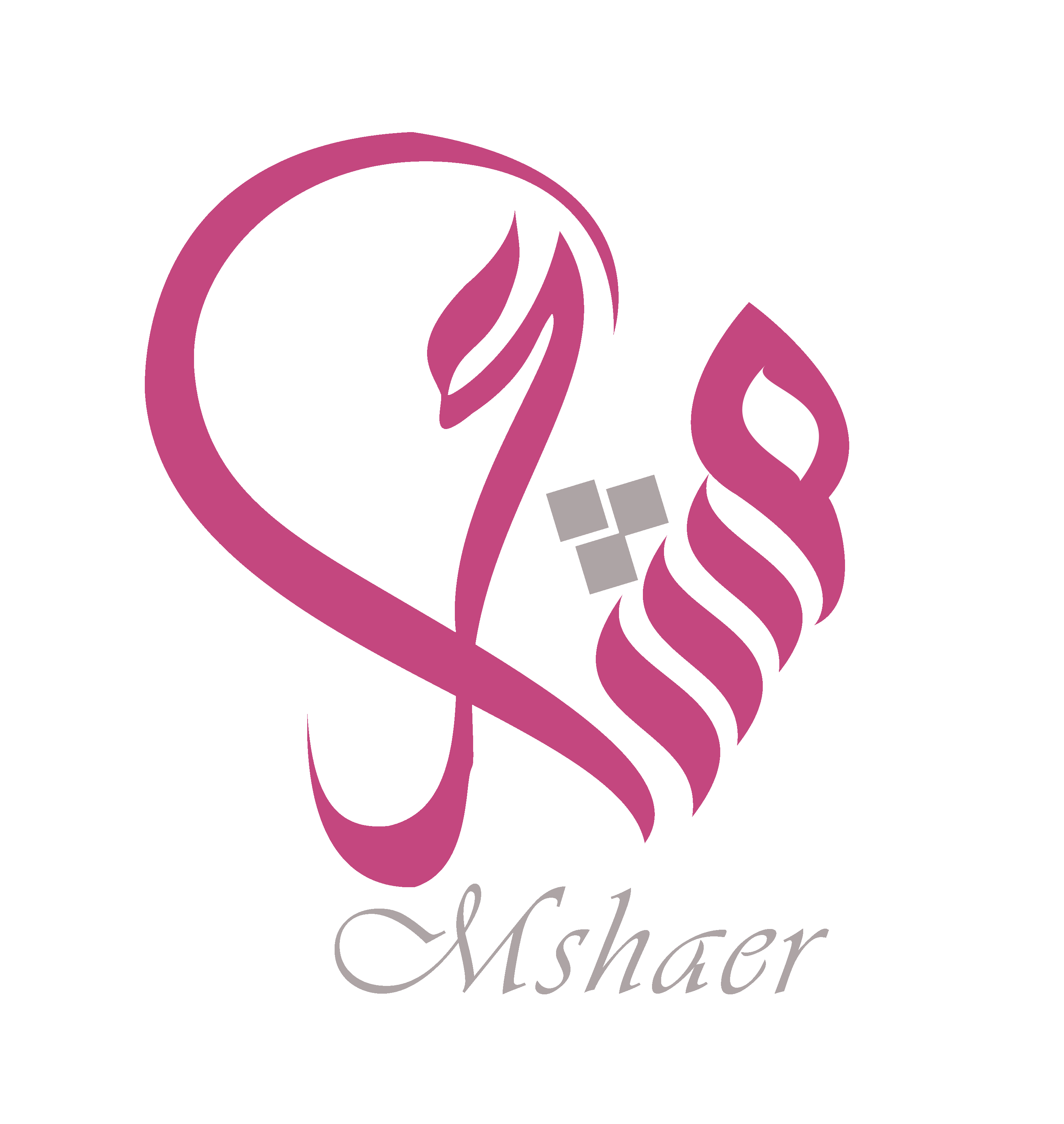 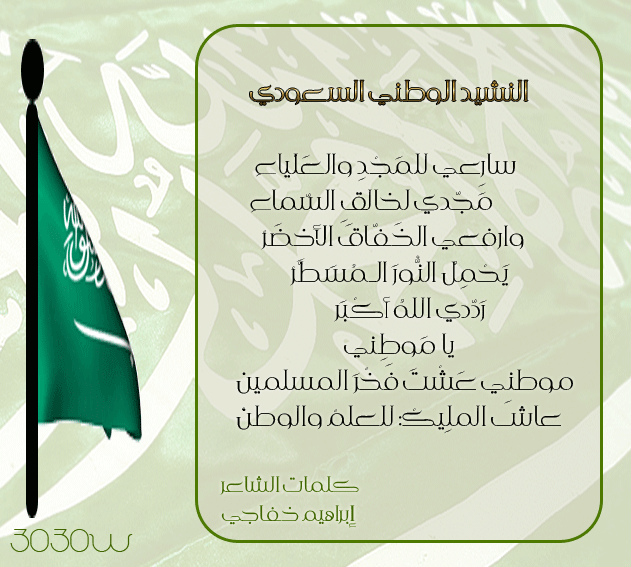 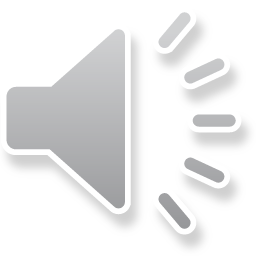 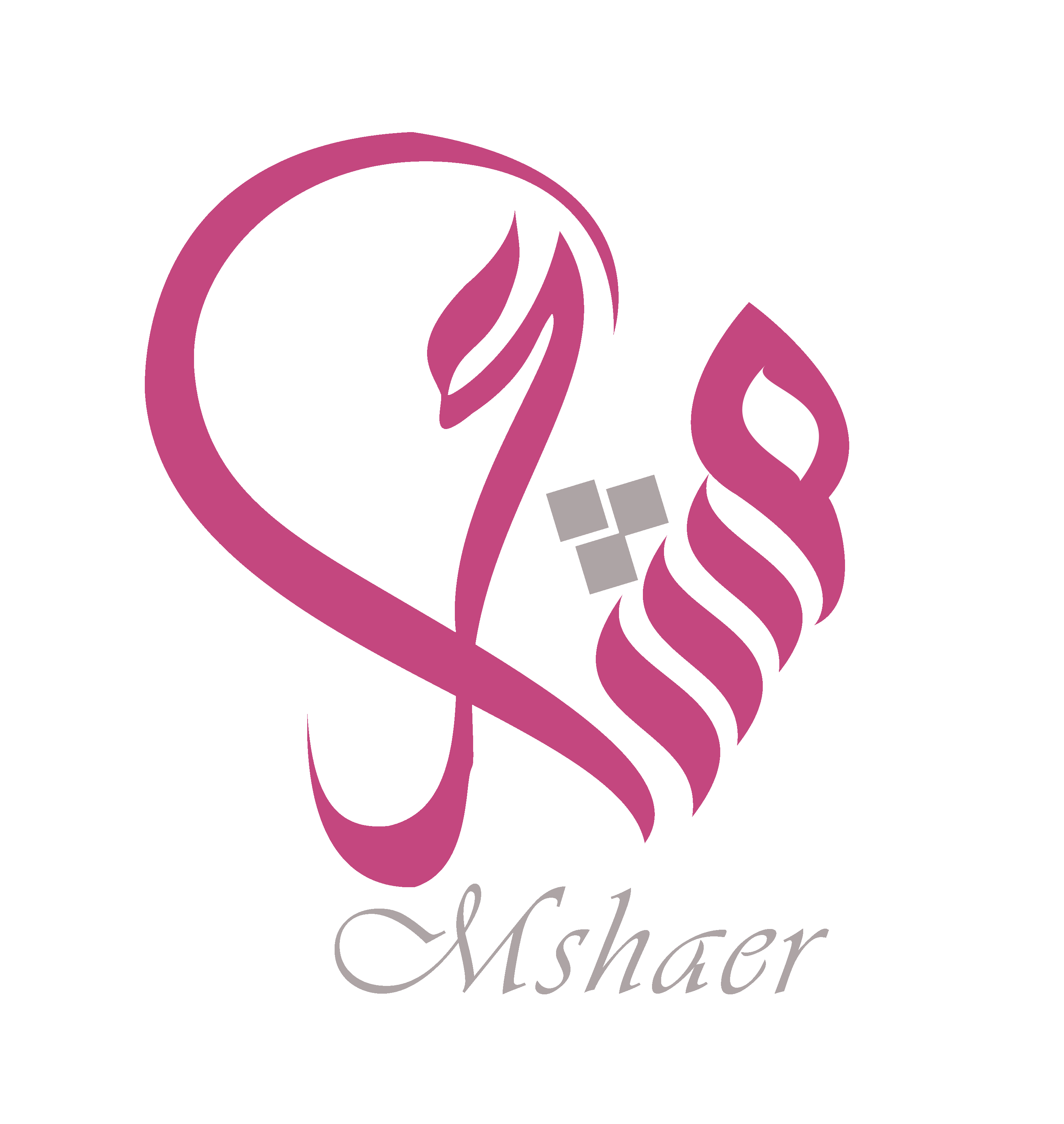 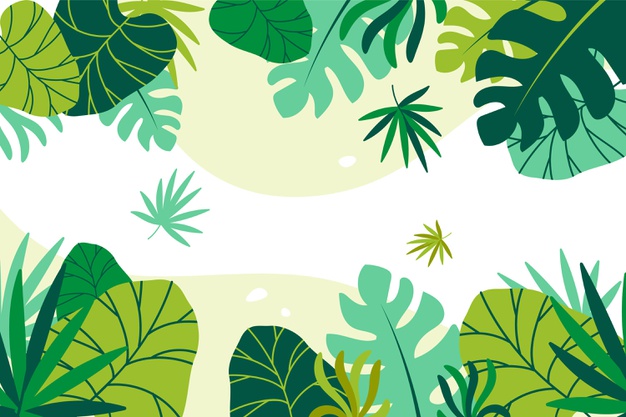 محرم
الشهر/
الأحد
اليوم/
18
1442هـ
التاريخ/
السنة/
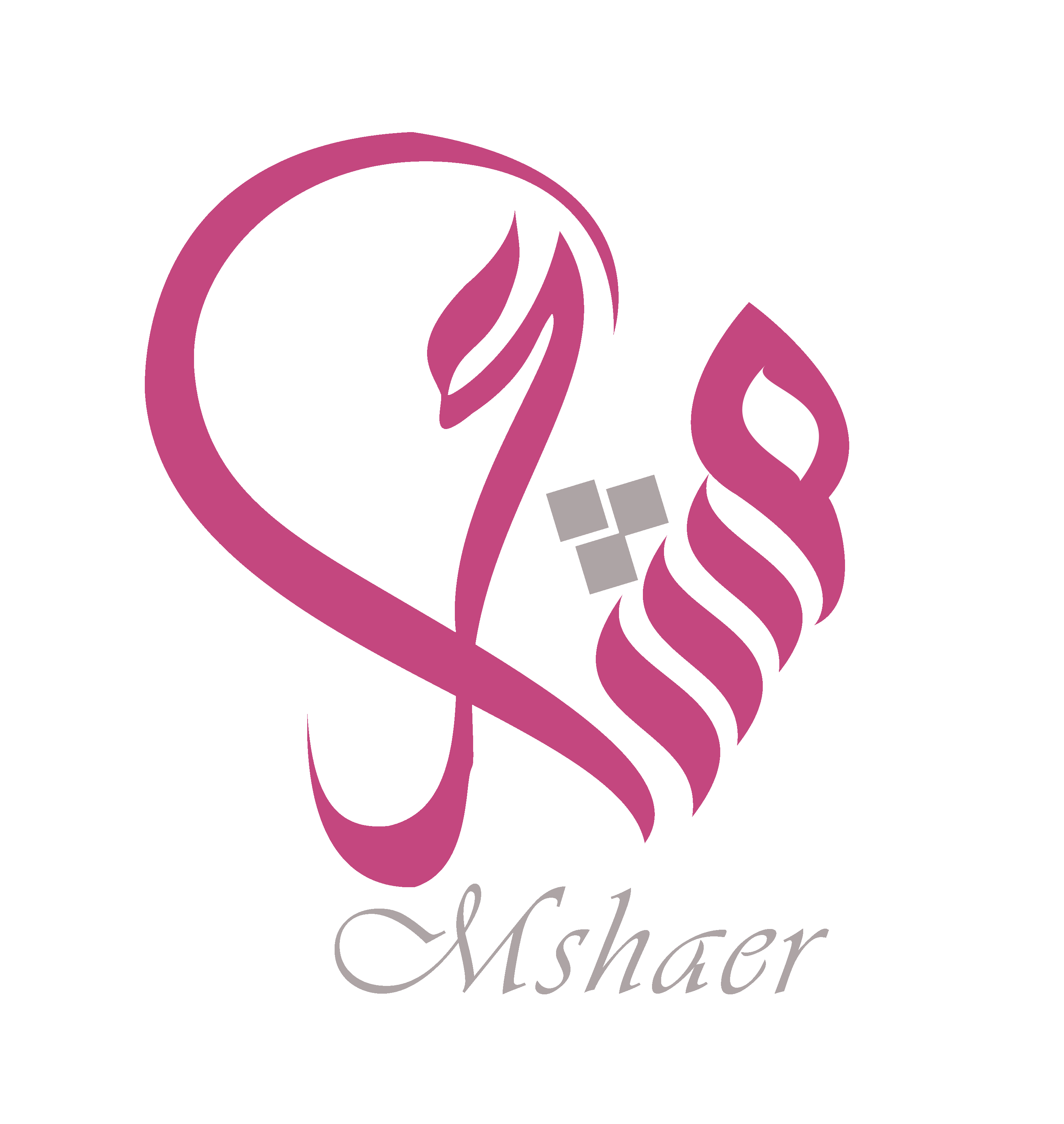 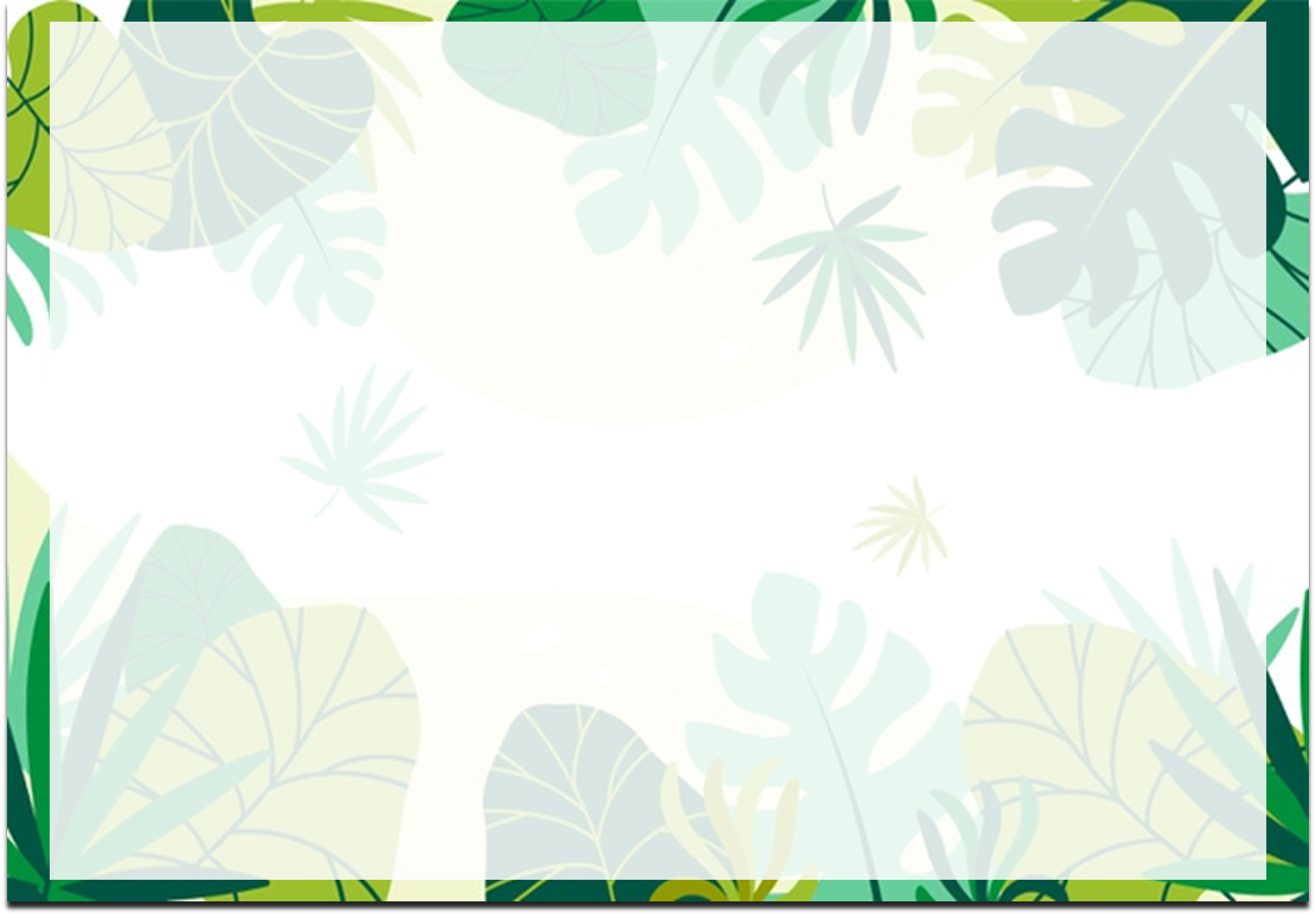 من اين هاجر النبي صلى الله عليه وسلم ؟
هاجر نبي الله 
من مكة إلى المدينة
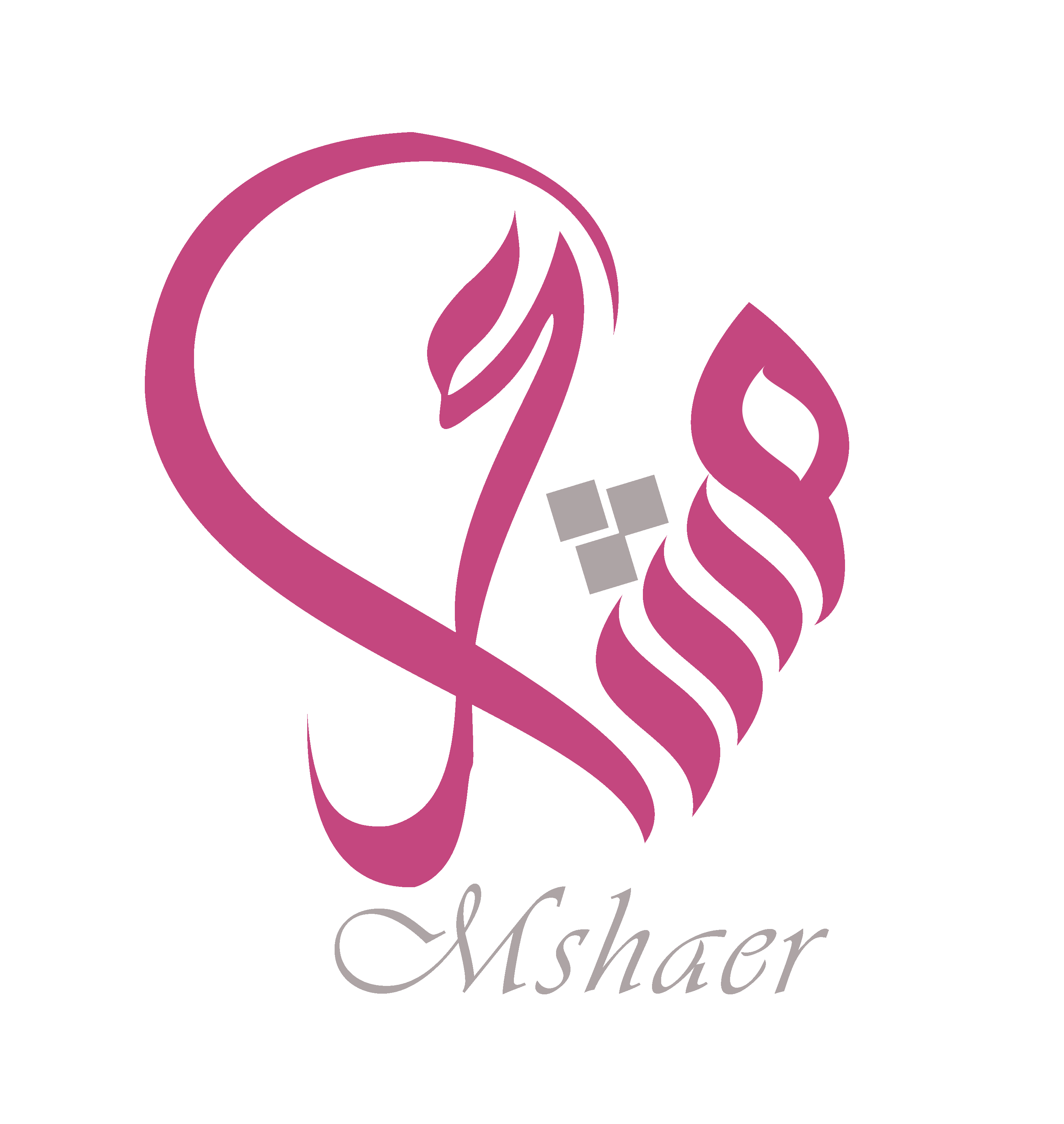 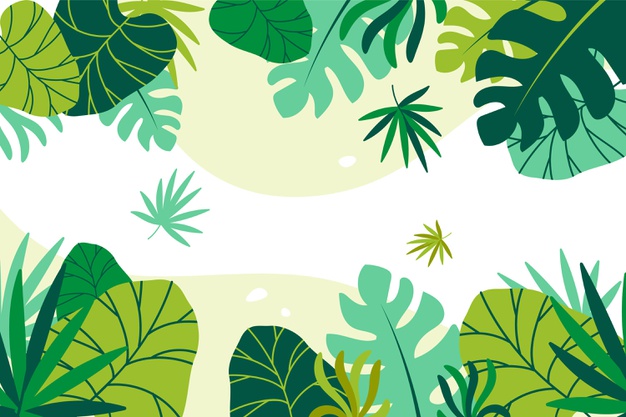 الطقس
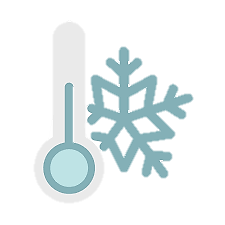 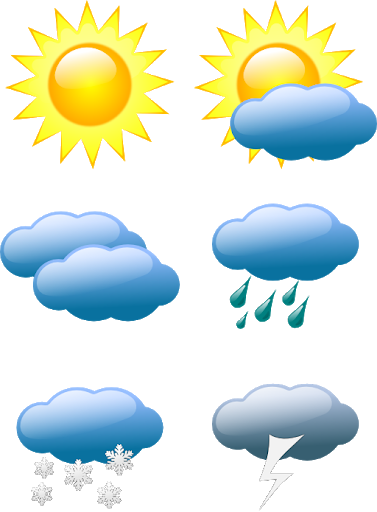 مشمس
ممطر
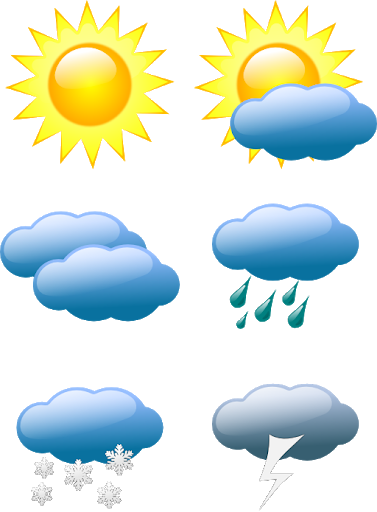 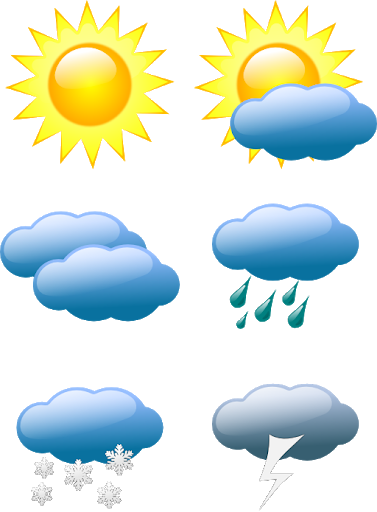 بارد
غائم
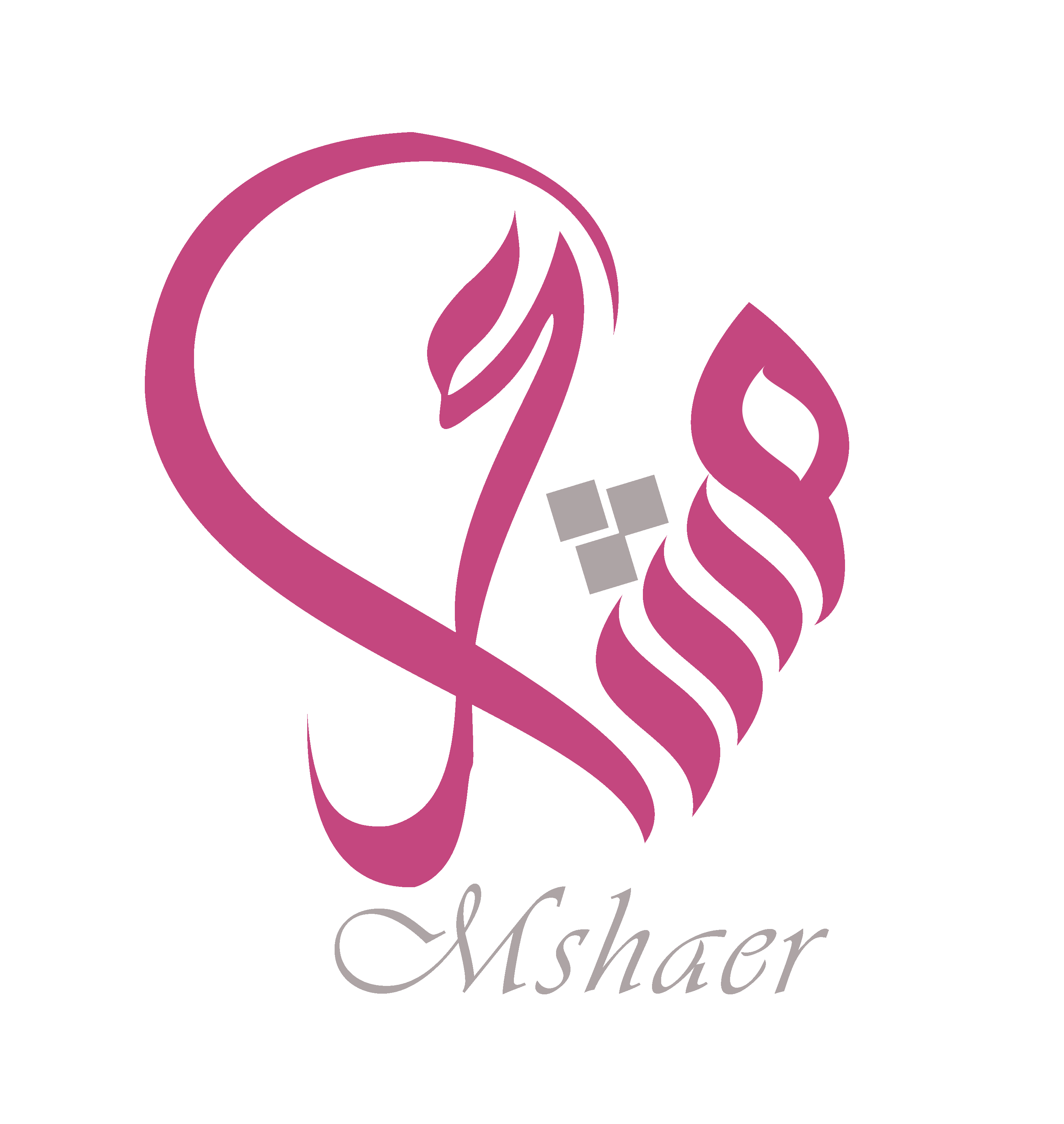 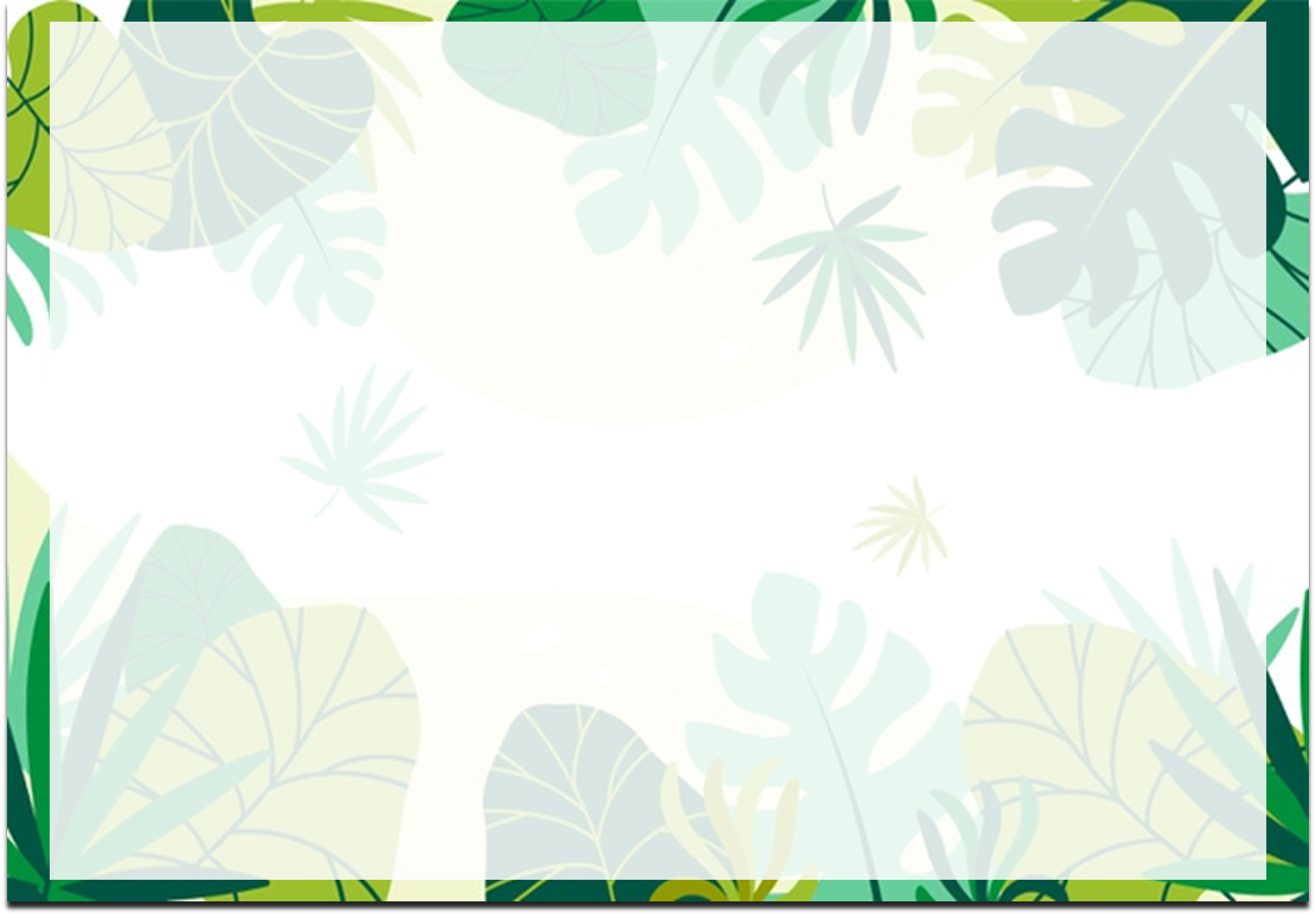 كيف اصبحتم ؟
كيف حالكم ؟
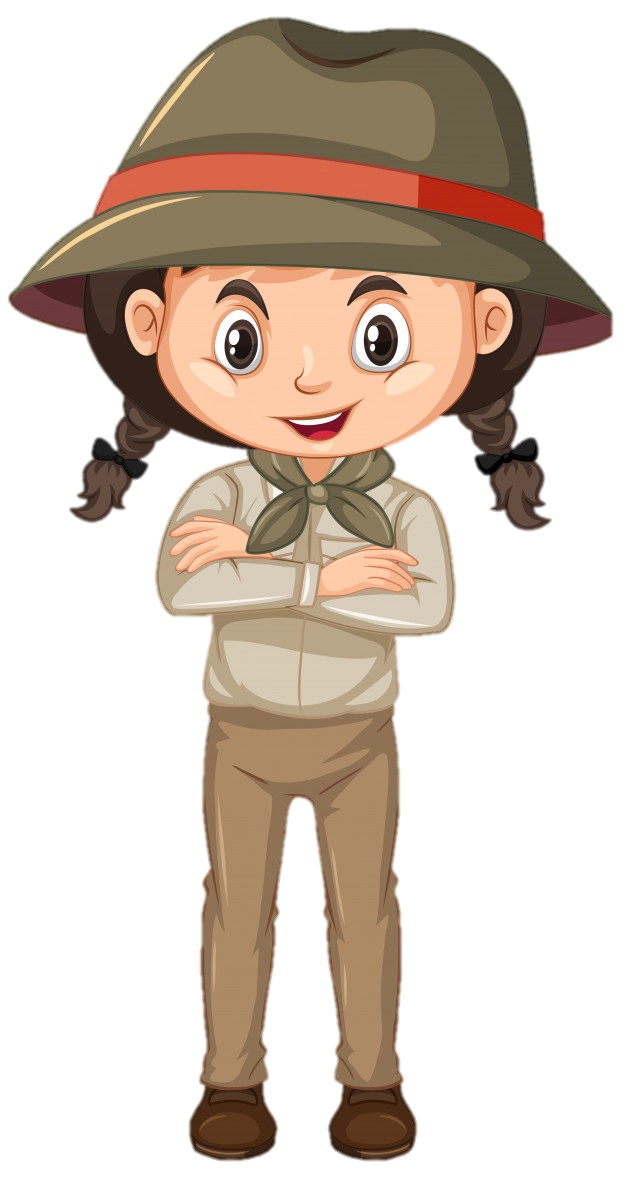 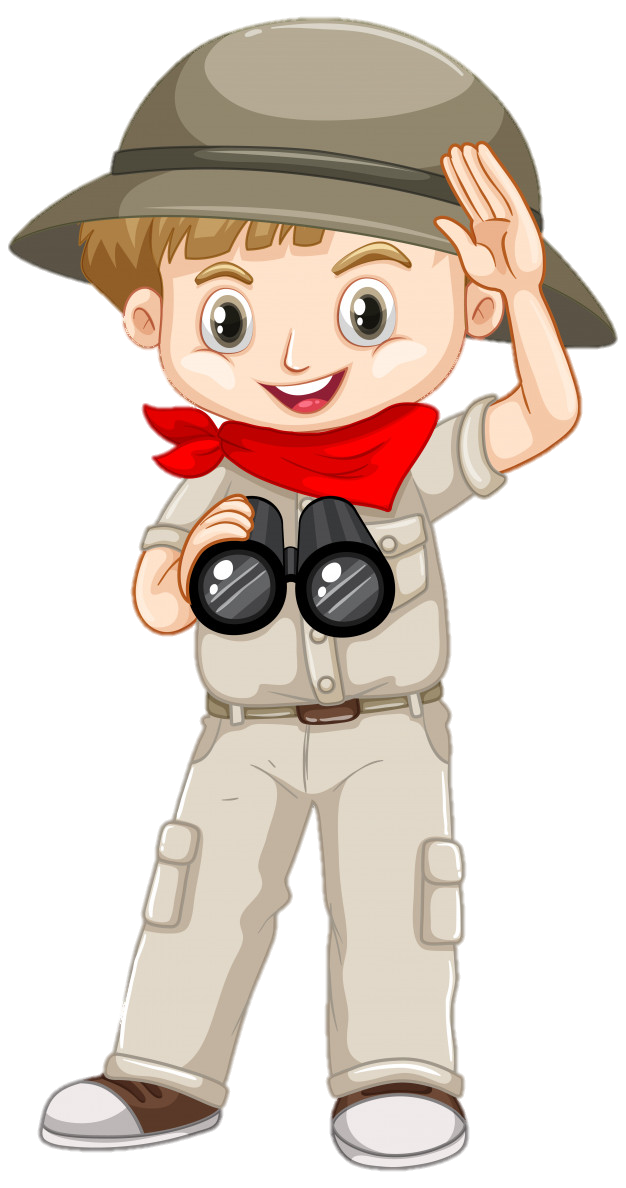 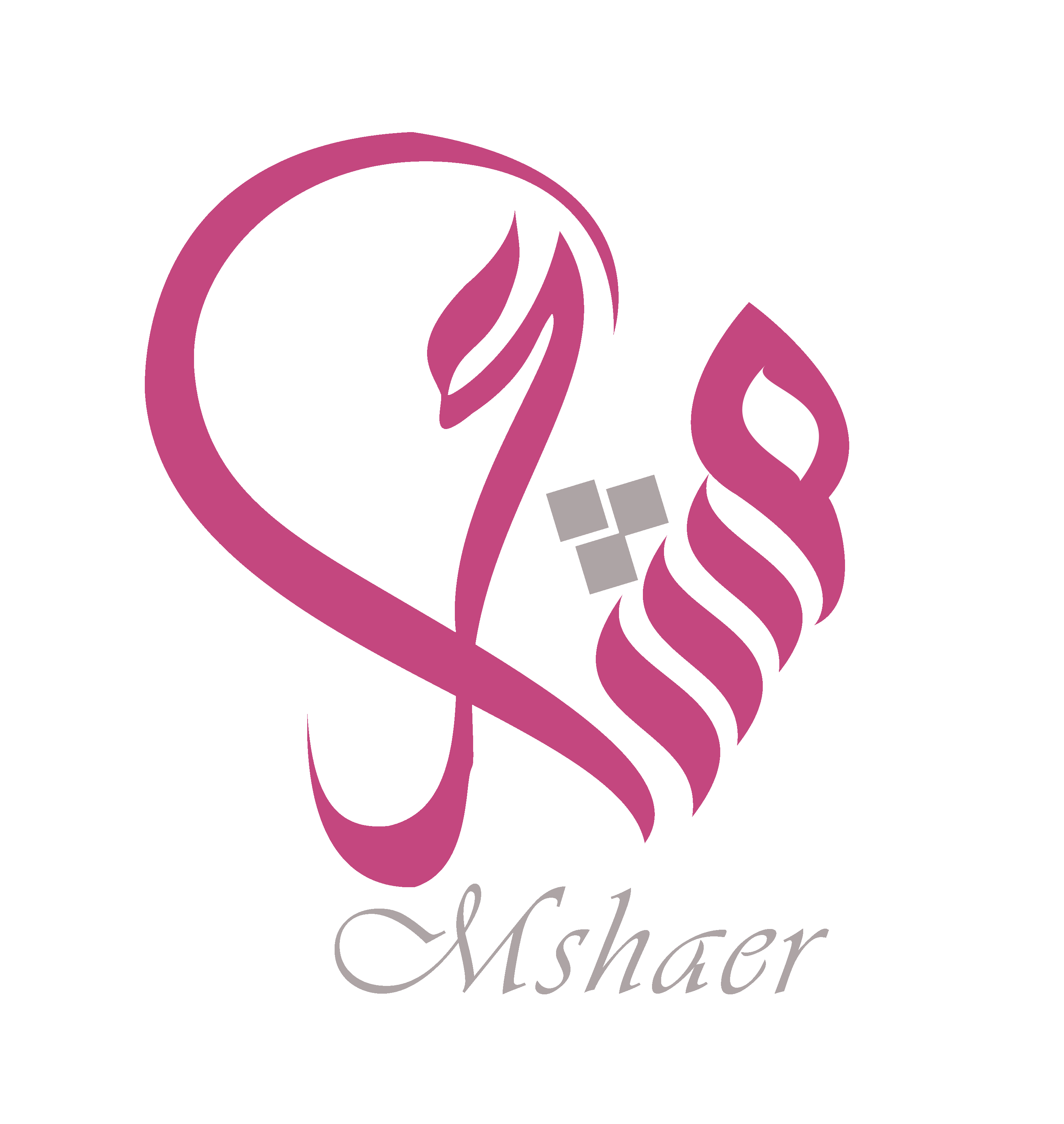 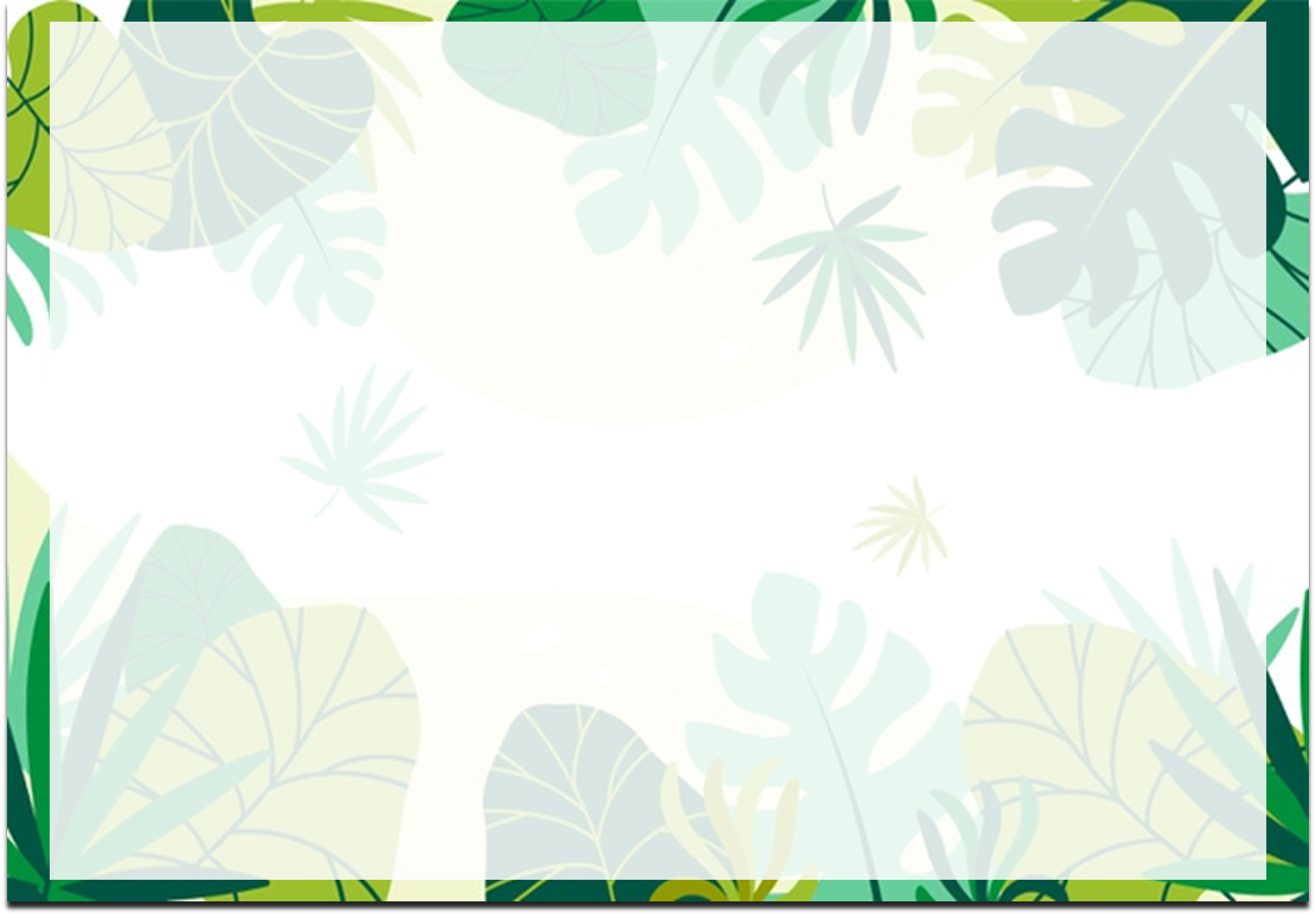 خير ما نبدأ به يومنا القران الكريم 




من سورة   ... .....

https://www.youtube.com/watch?v=qDf70M7UO74
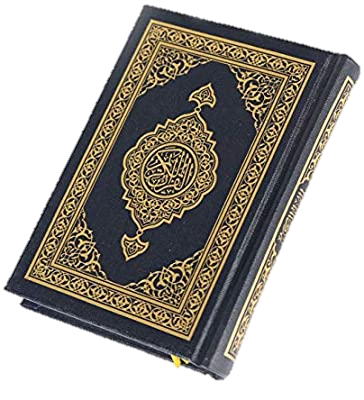 الفاتحة
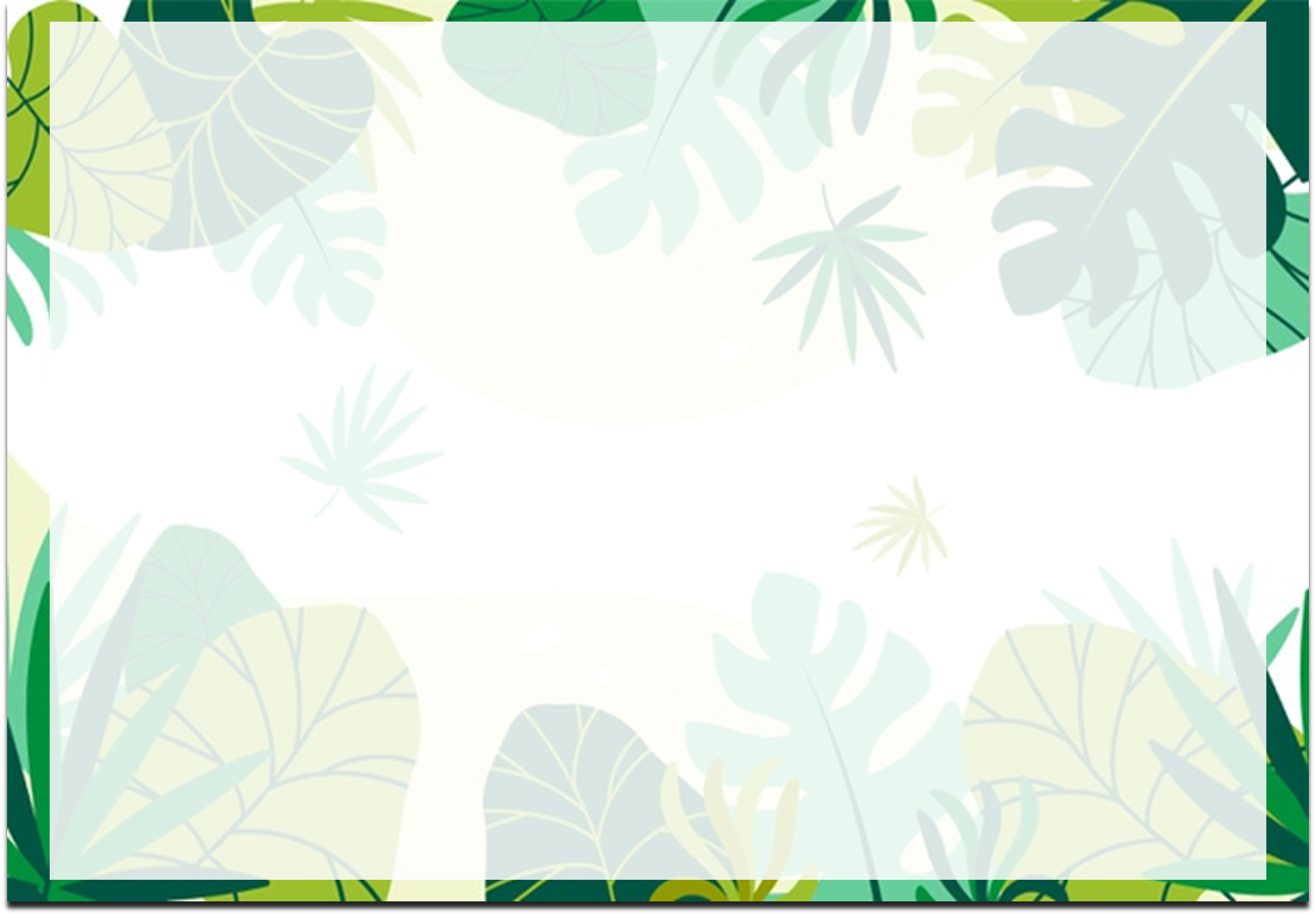 ماديننا ؟ 

ديني الإسلام
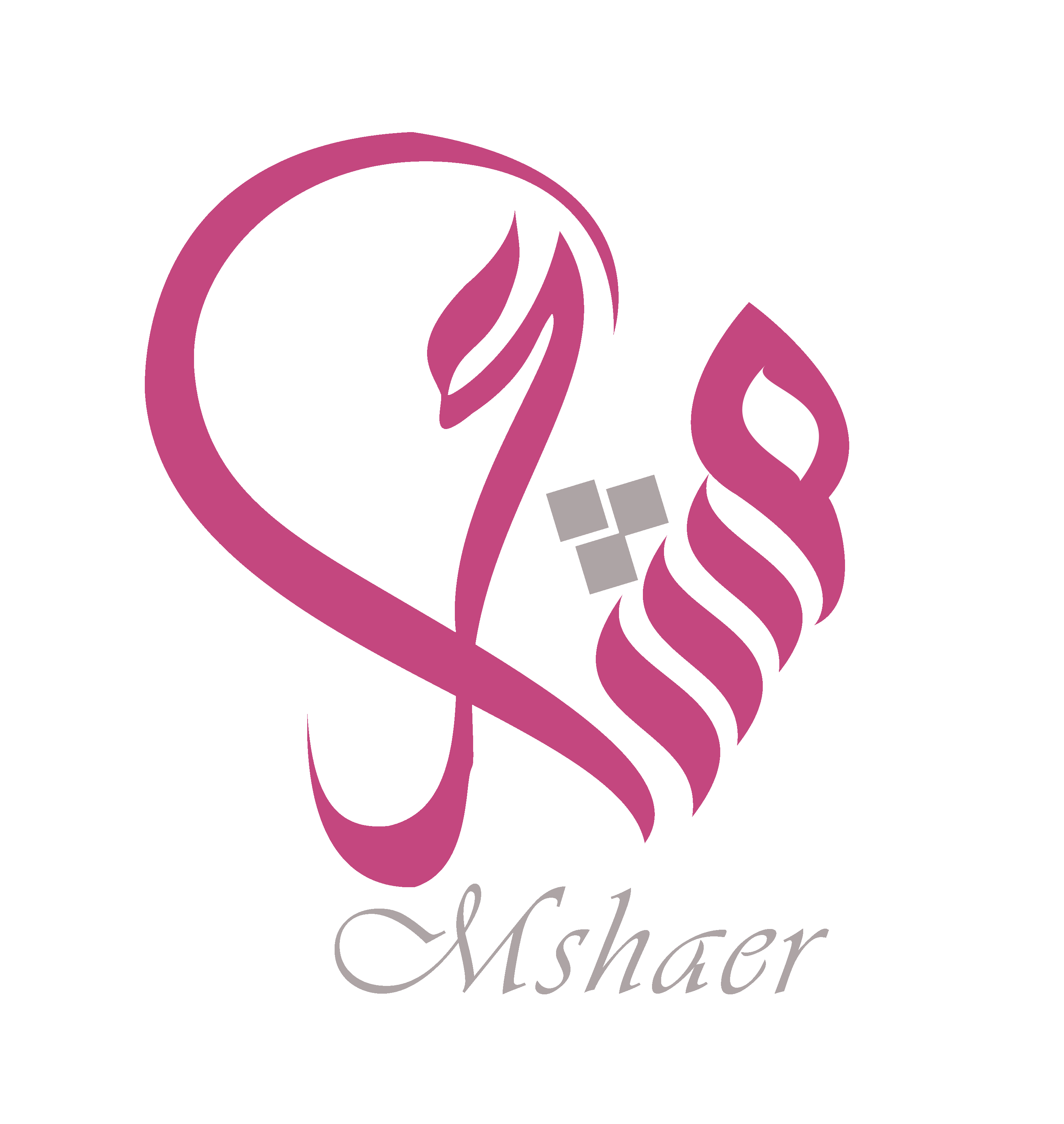 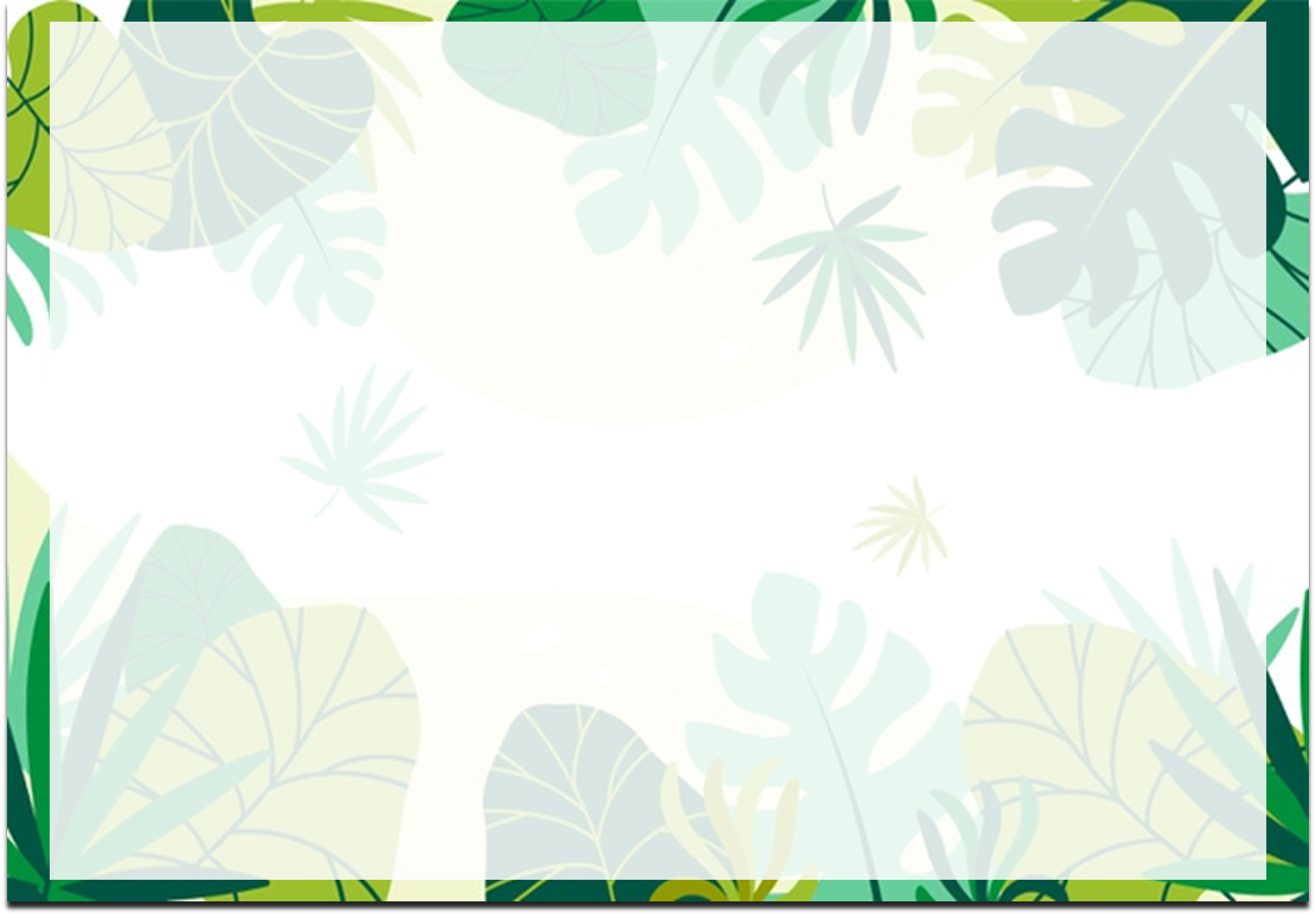 من نبينا؟
محمد 
صل الله عليه وسلم
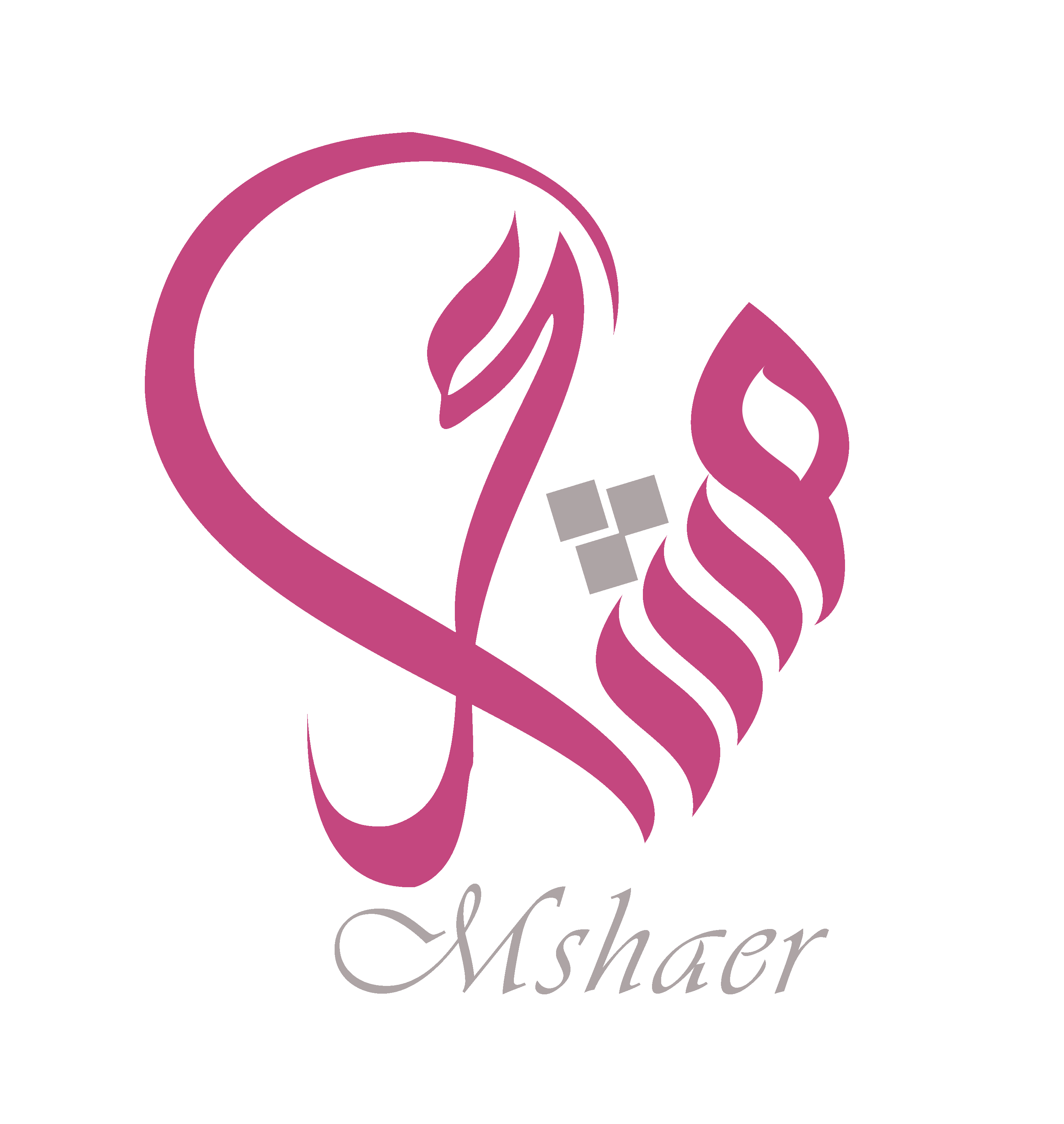 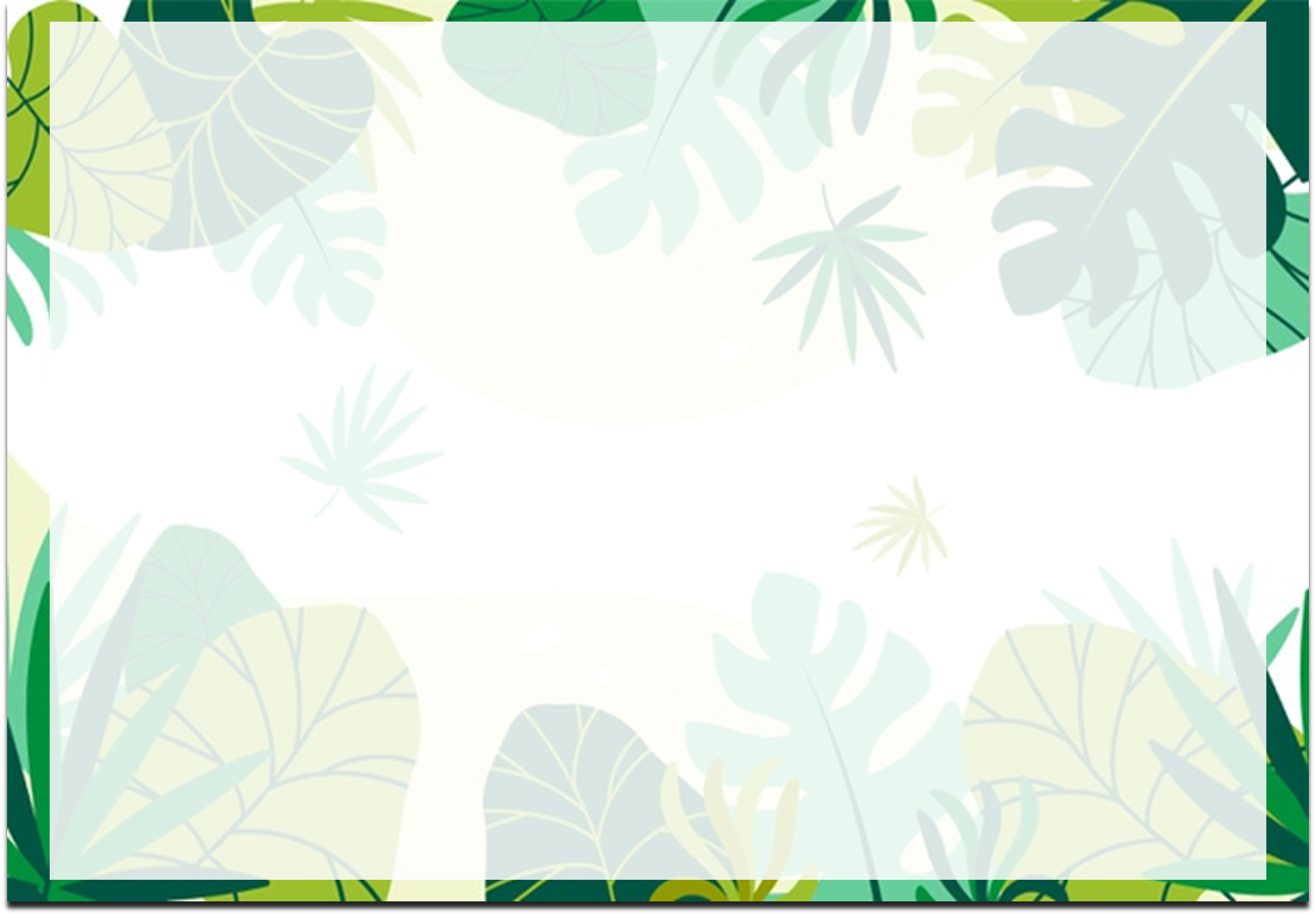 ما إسم وطننا ؟
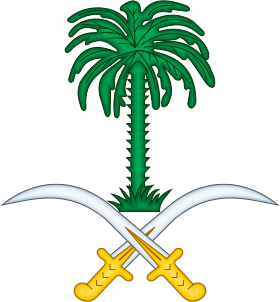 المملكة العربية السعودية
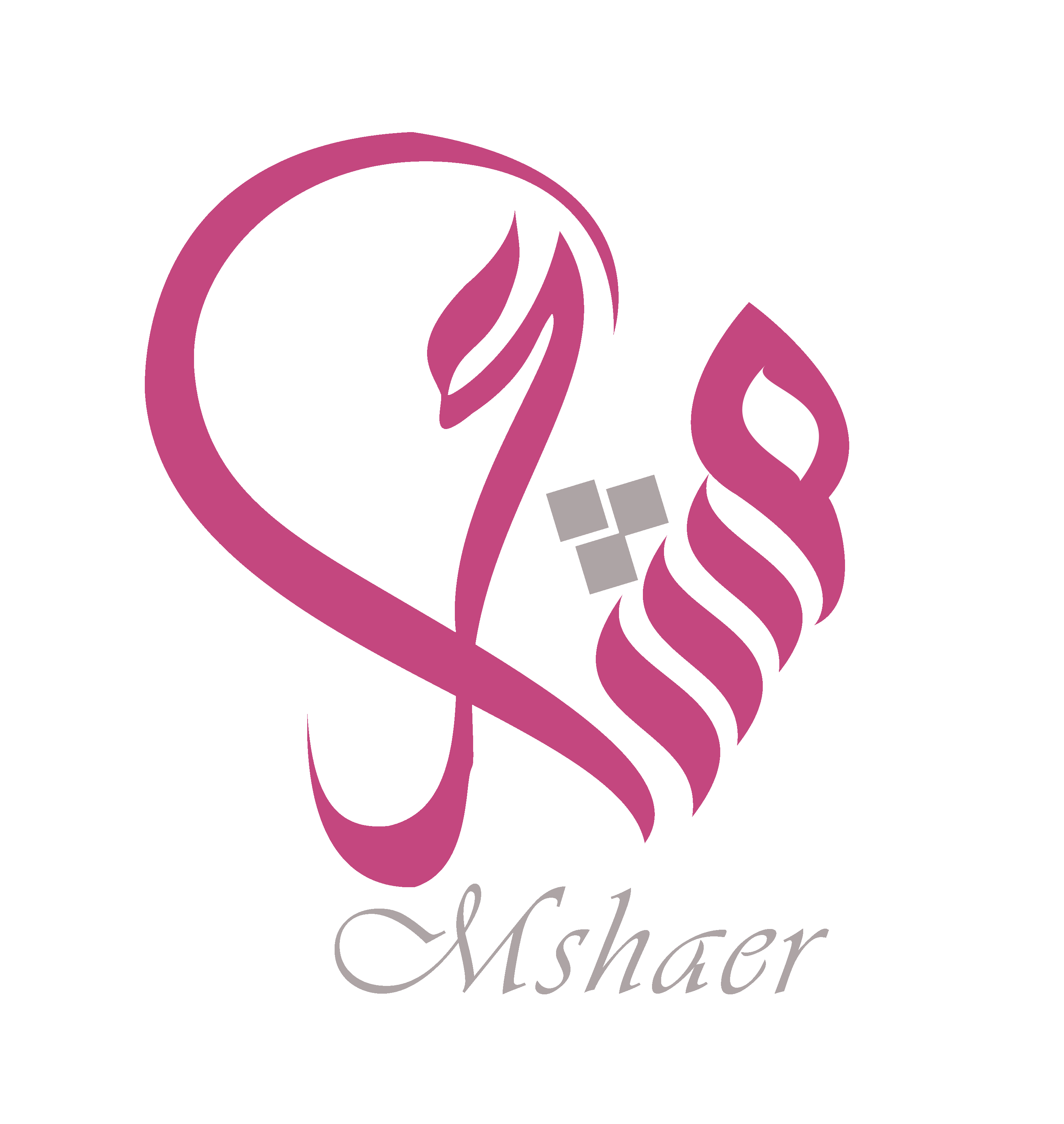 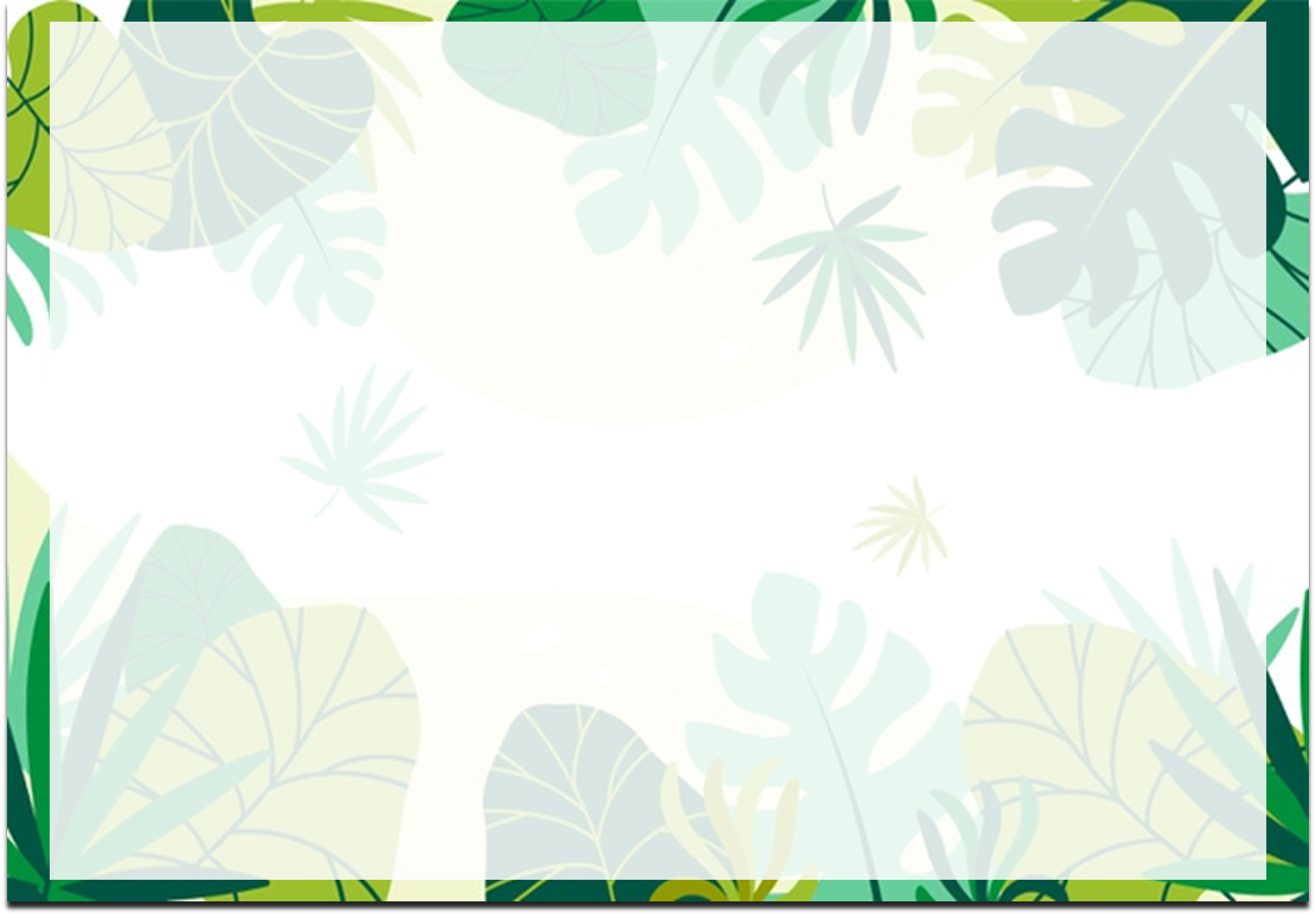 مالون علمنا ؟ وماذا كتب عليه ؟وعلى ماذا يدل السيف؟
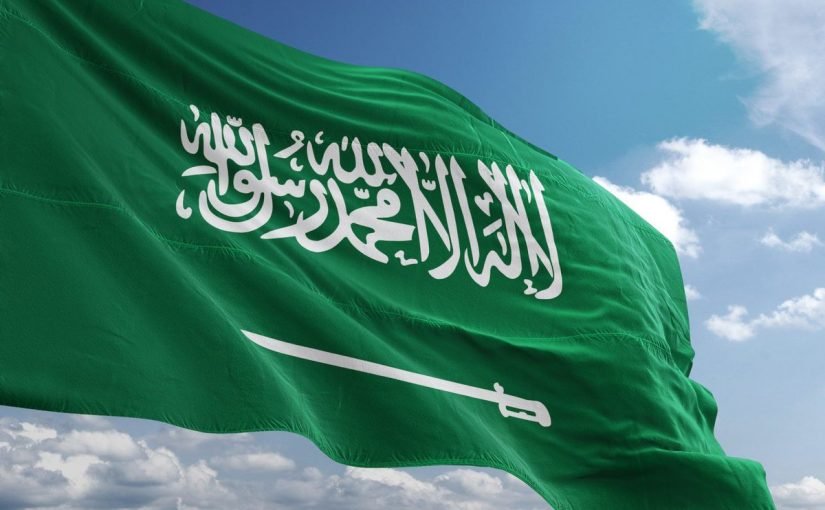 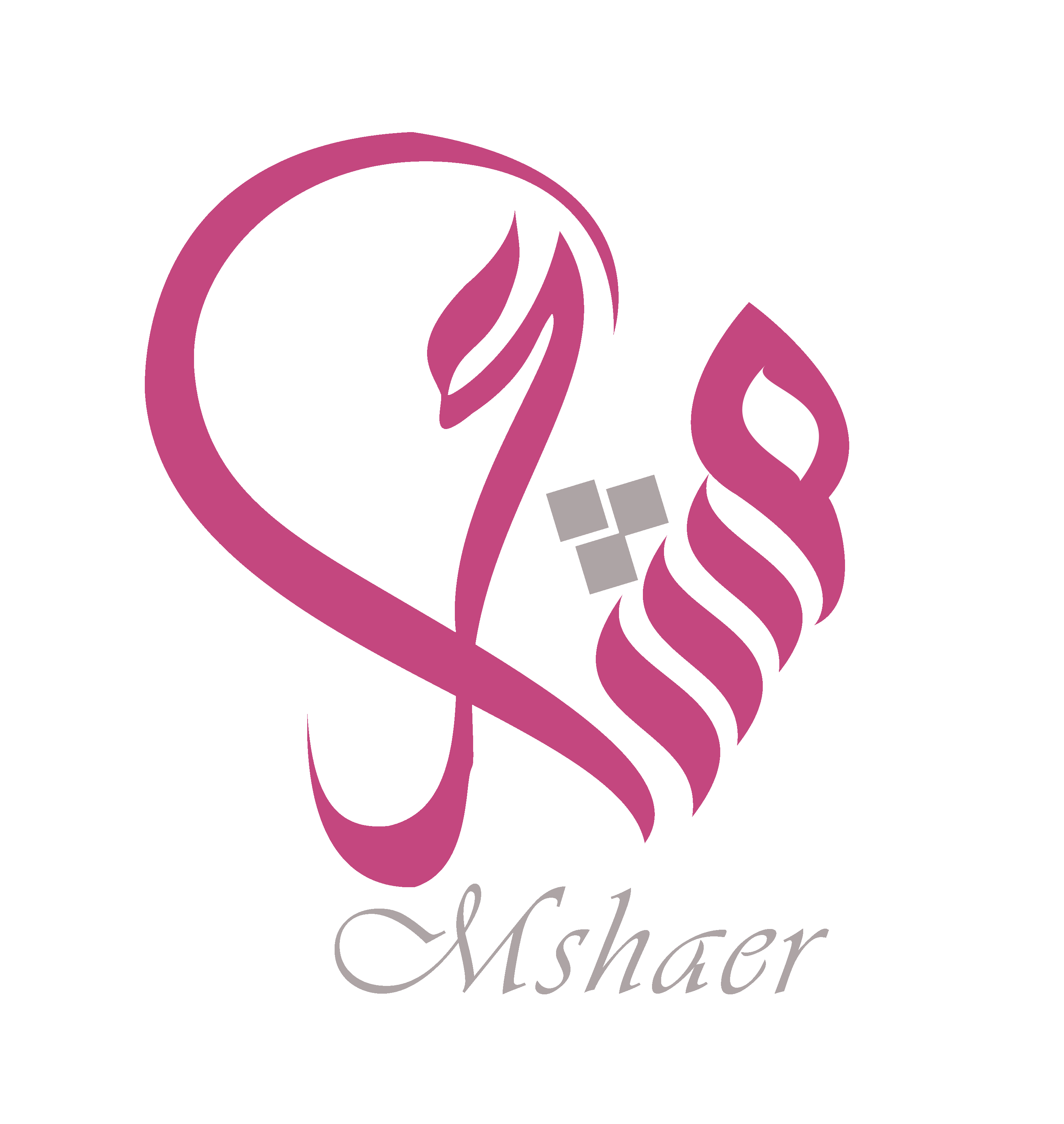 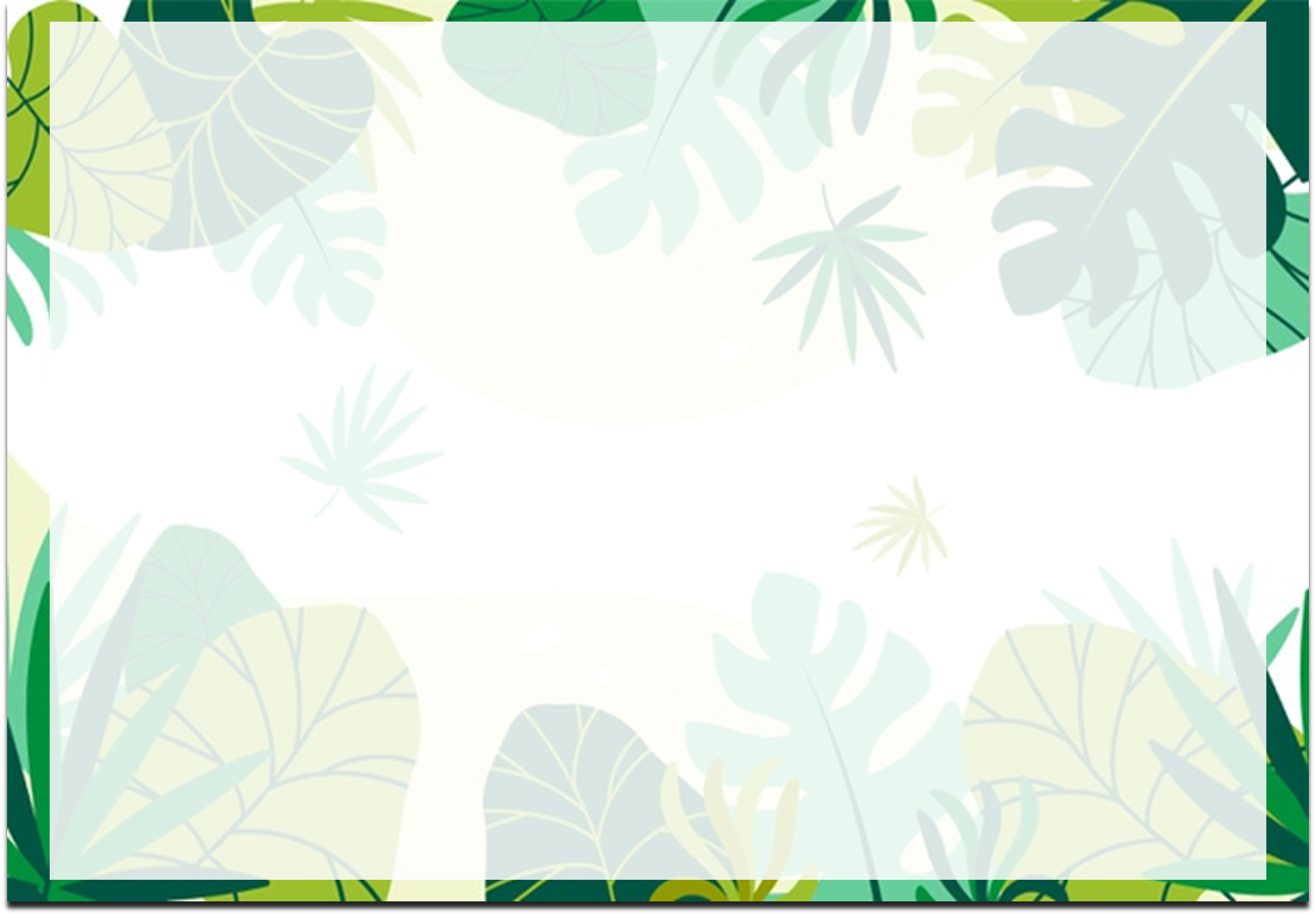 من هو ملكنا ؟
الملك سلمان بن عبد العزيز حفظه الله
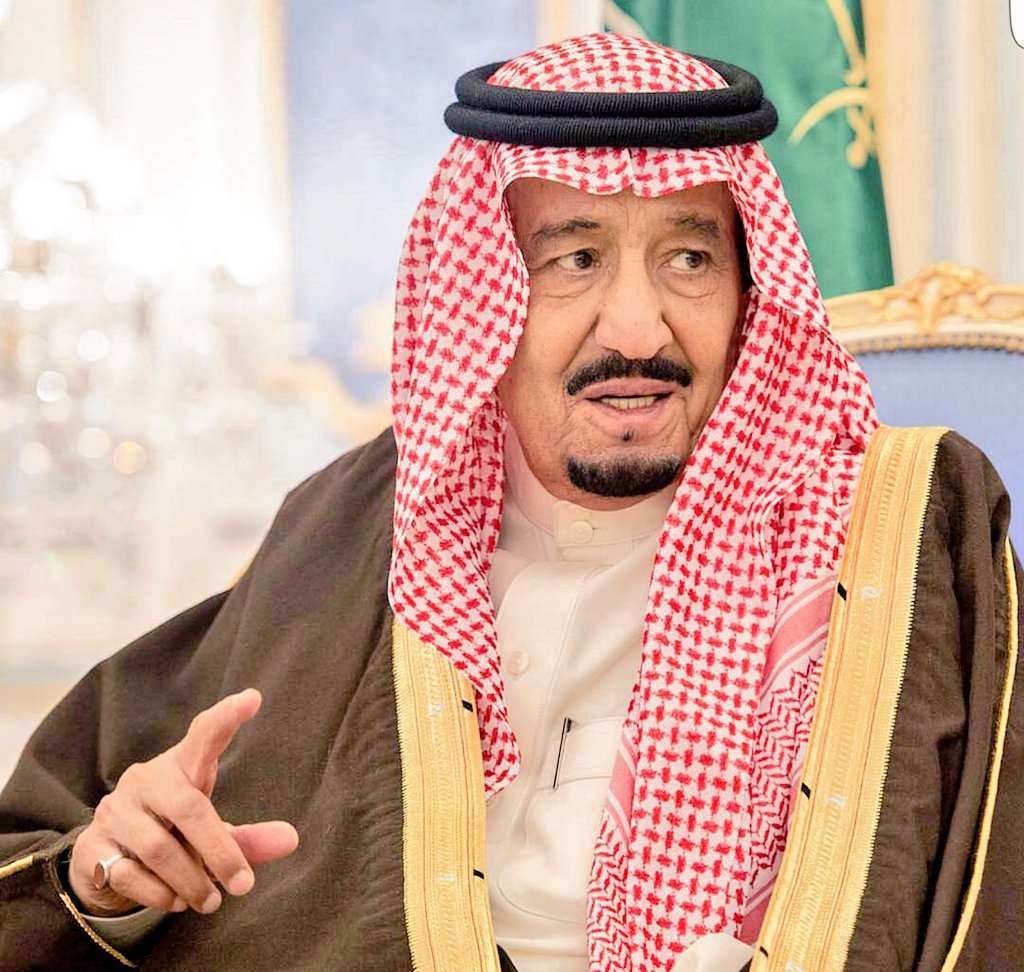 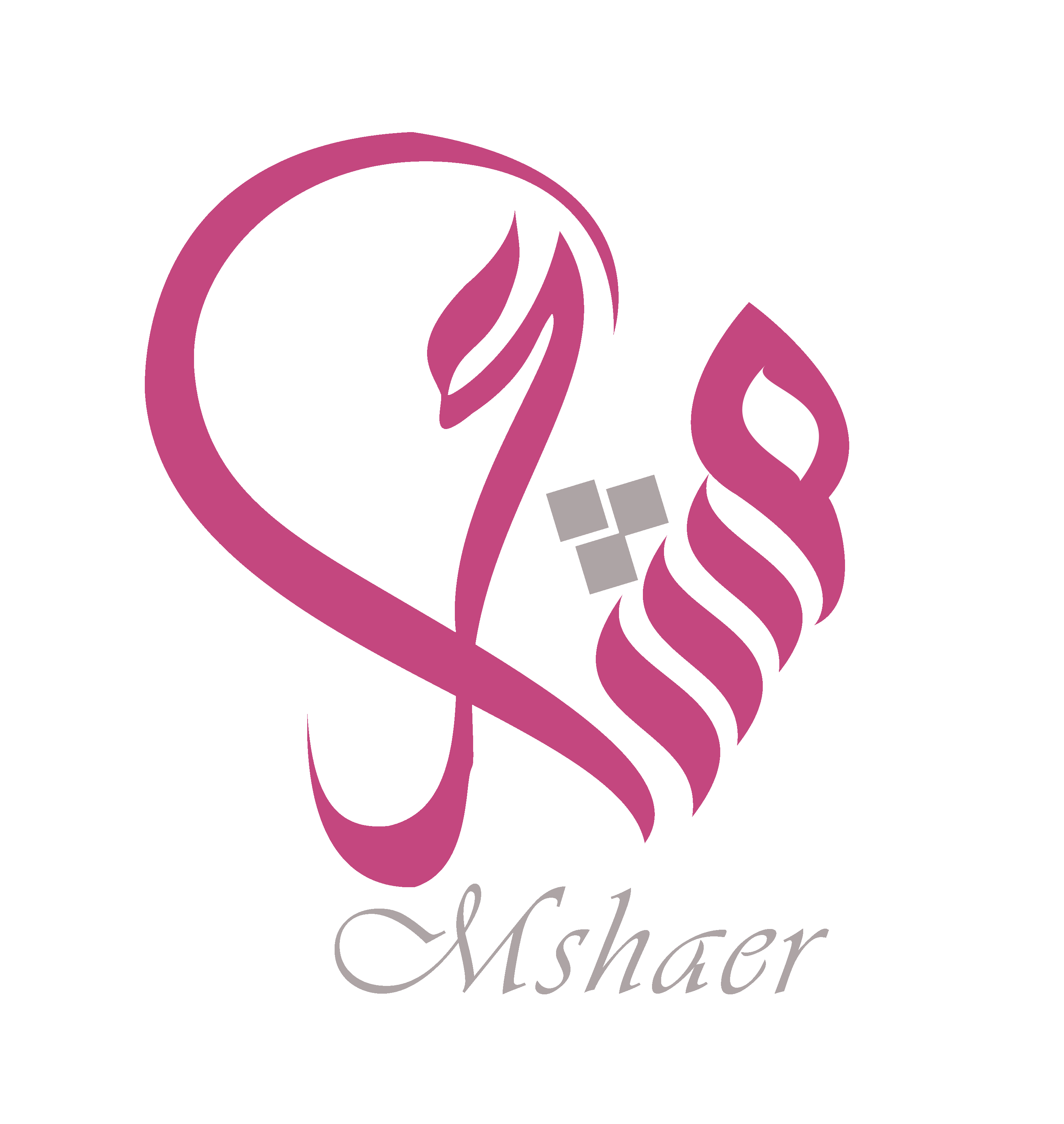 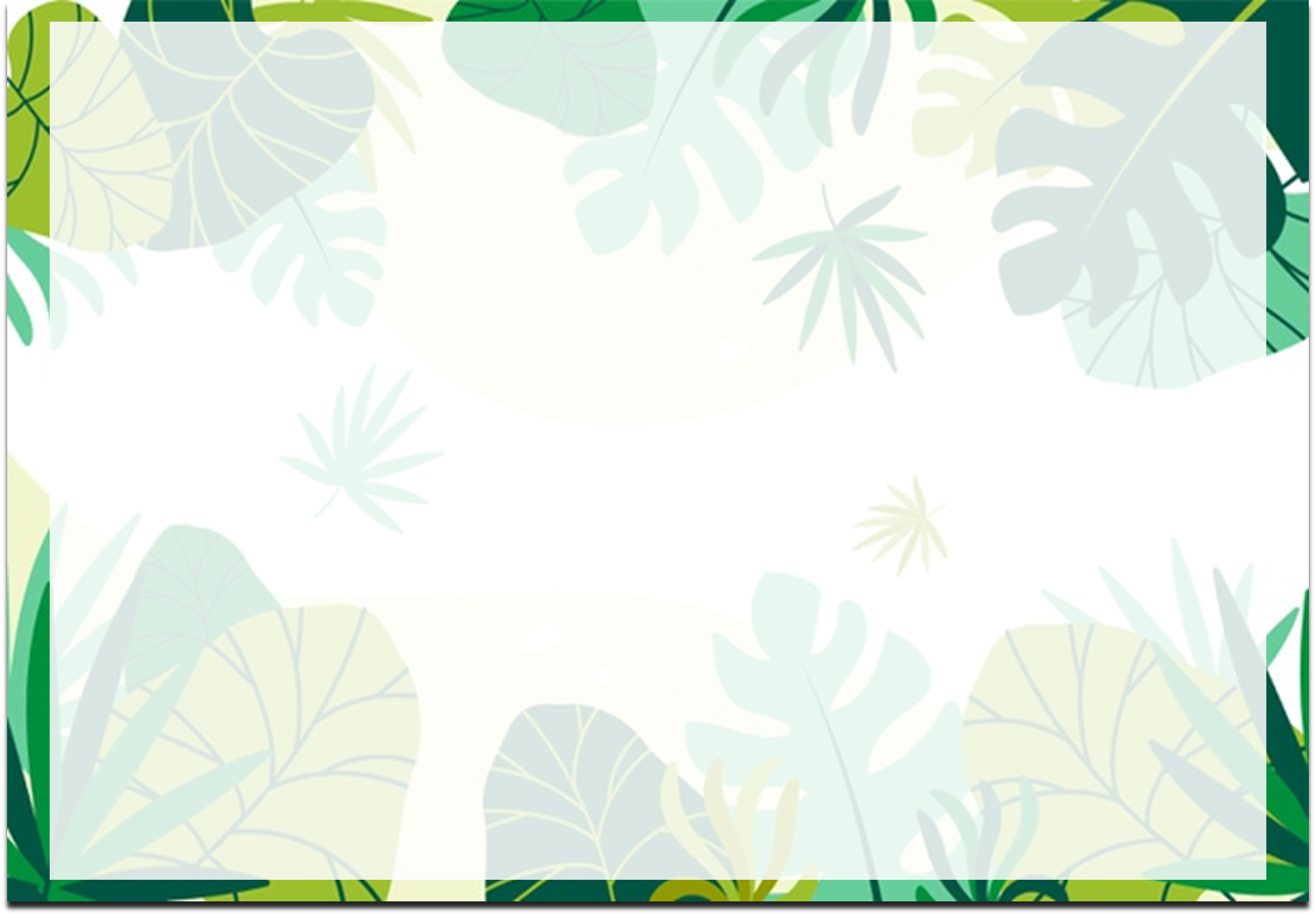 من هو ولي العهد ؟
الامير محمد بن سلمان حفظه الله
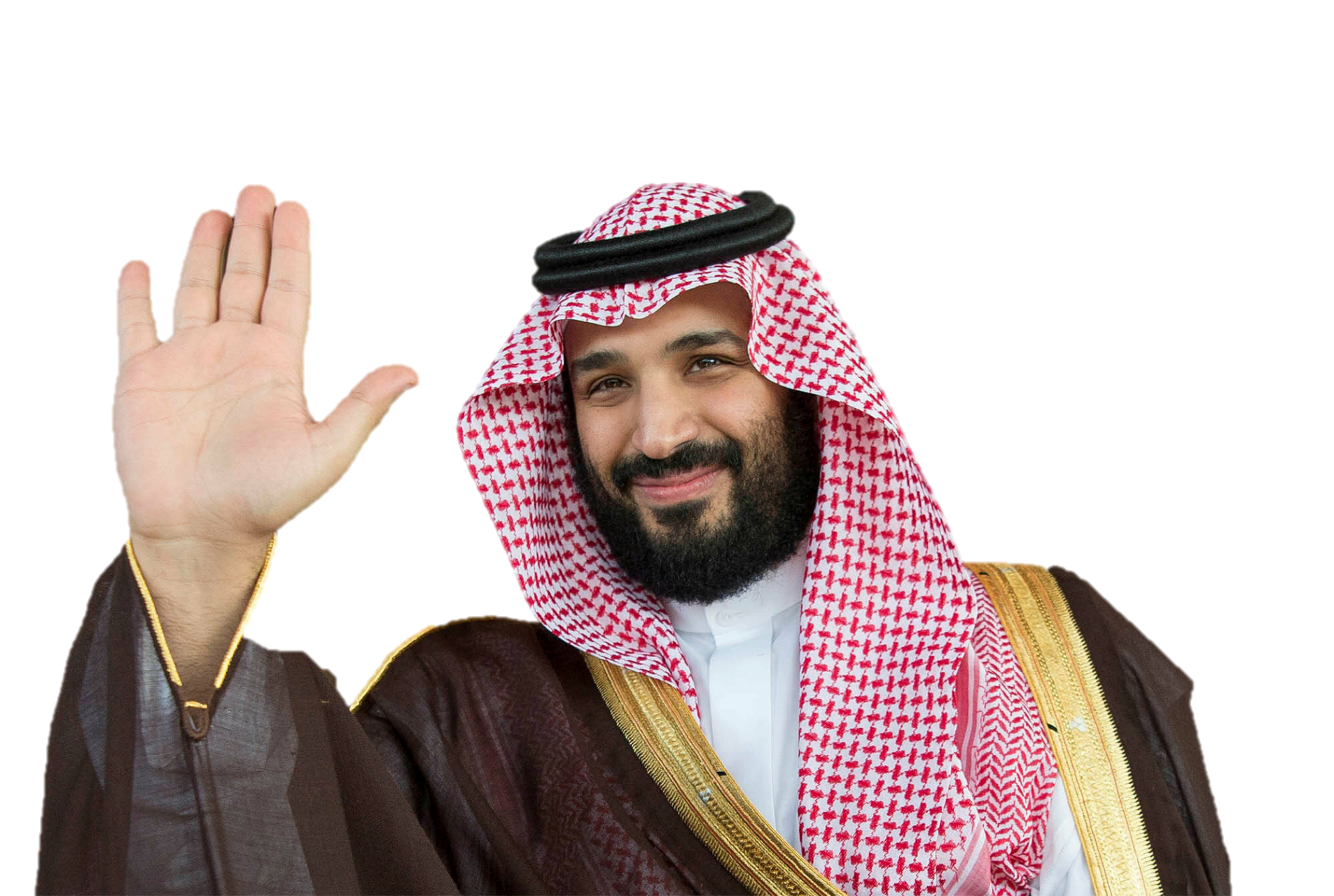 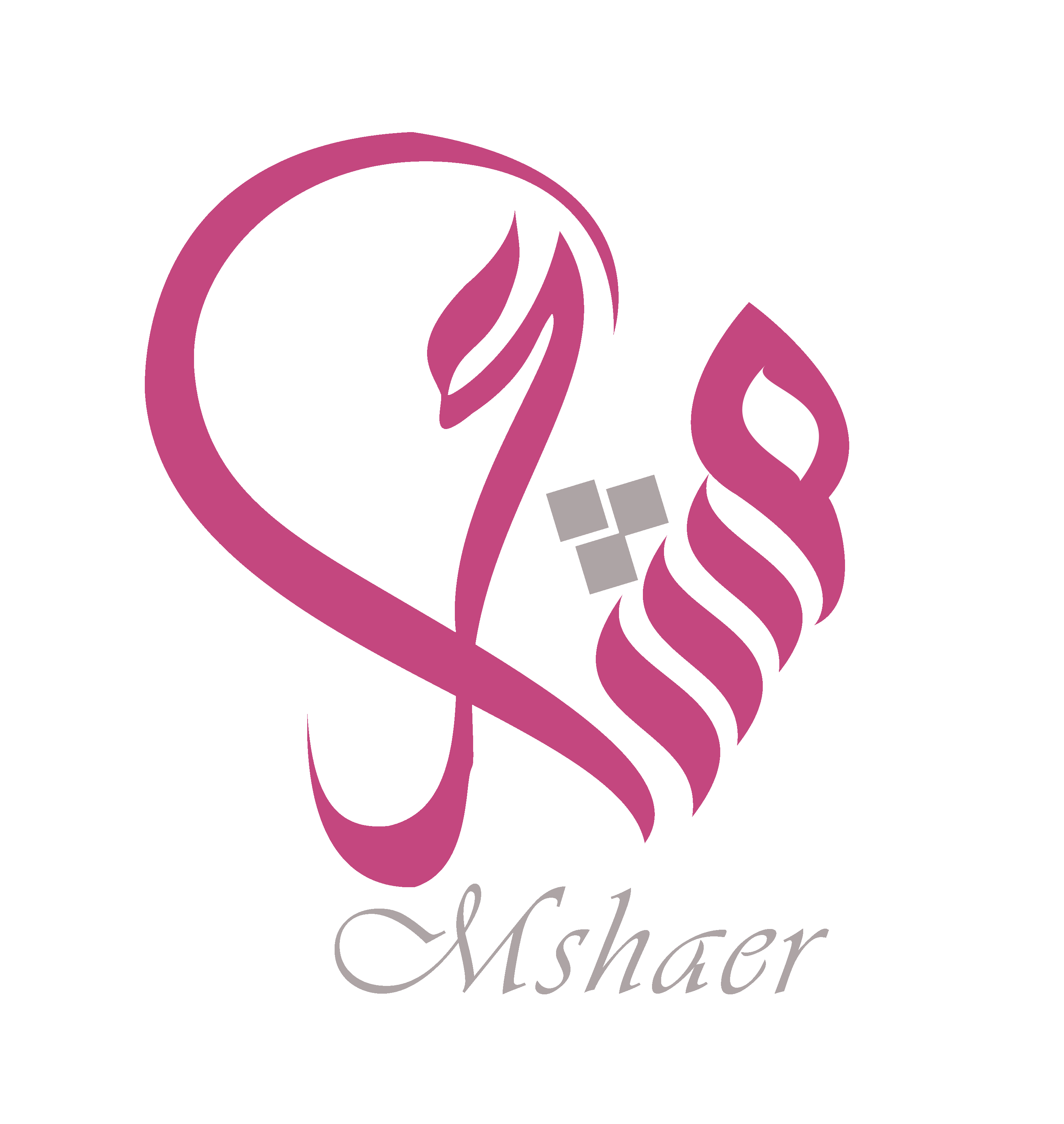 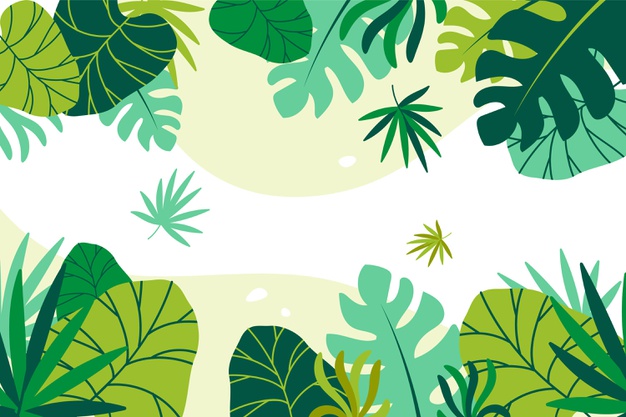 إسم وحدتنا
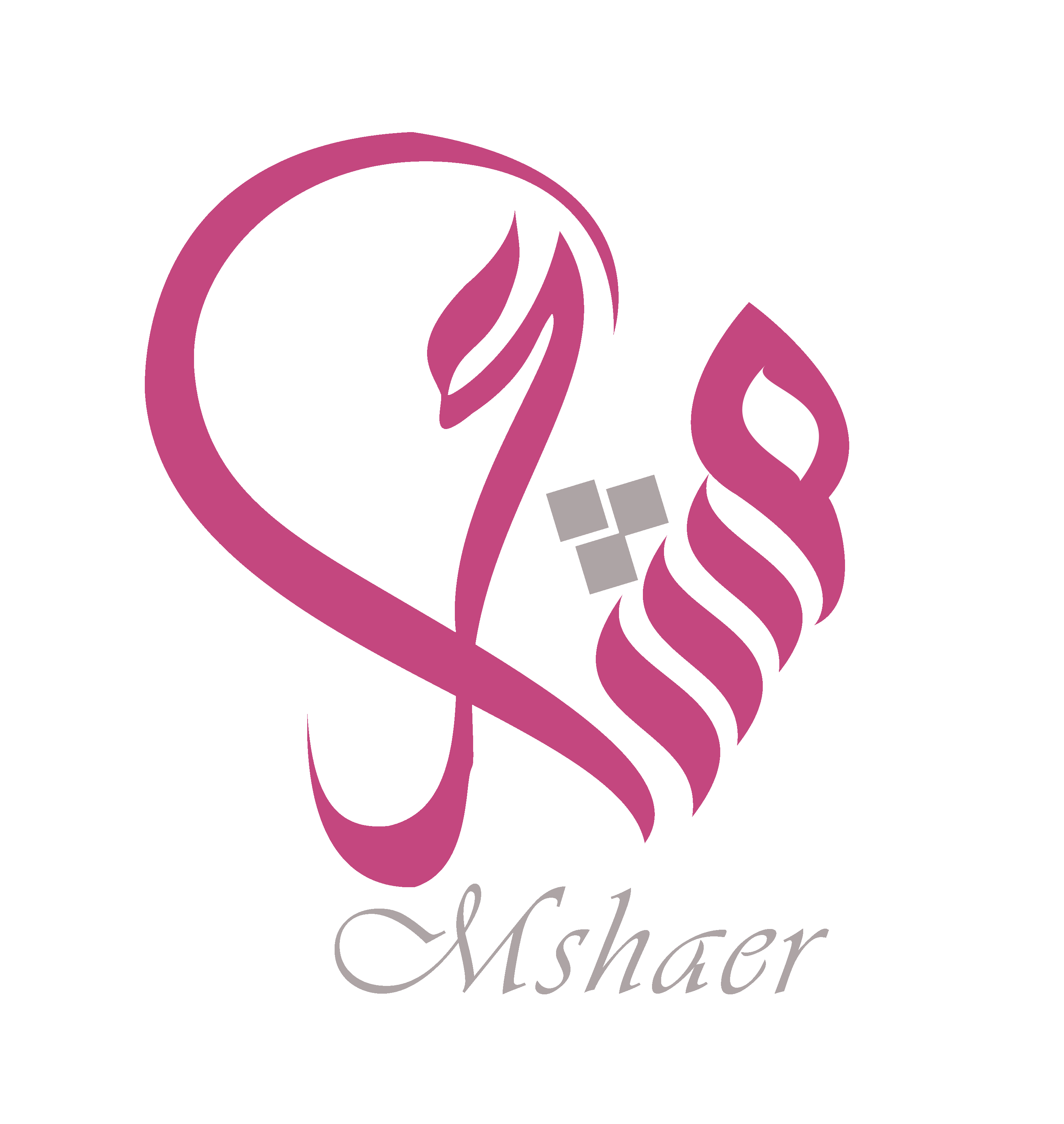 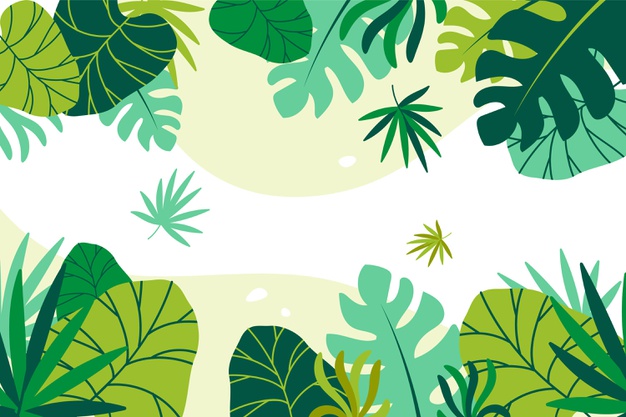 تبدأ الوحدة بتاريخ

  /     /     هـ
تنتهي بتاريخ 
      
/     /        هـ
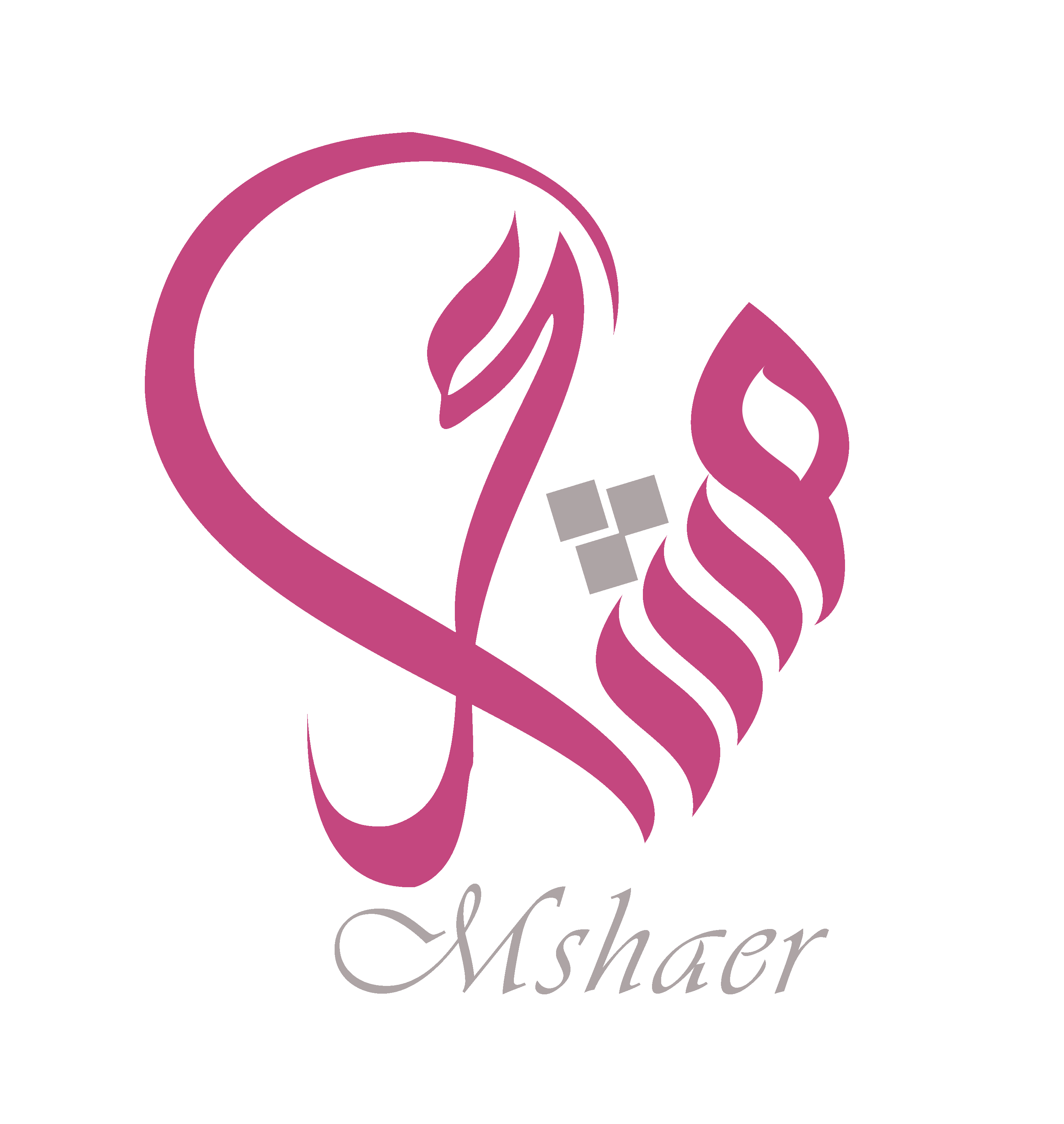 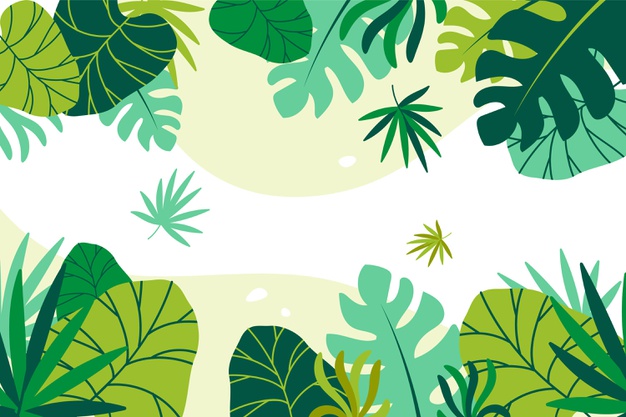 آية الوحدة 


الحديث او الدعاء
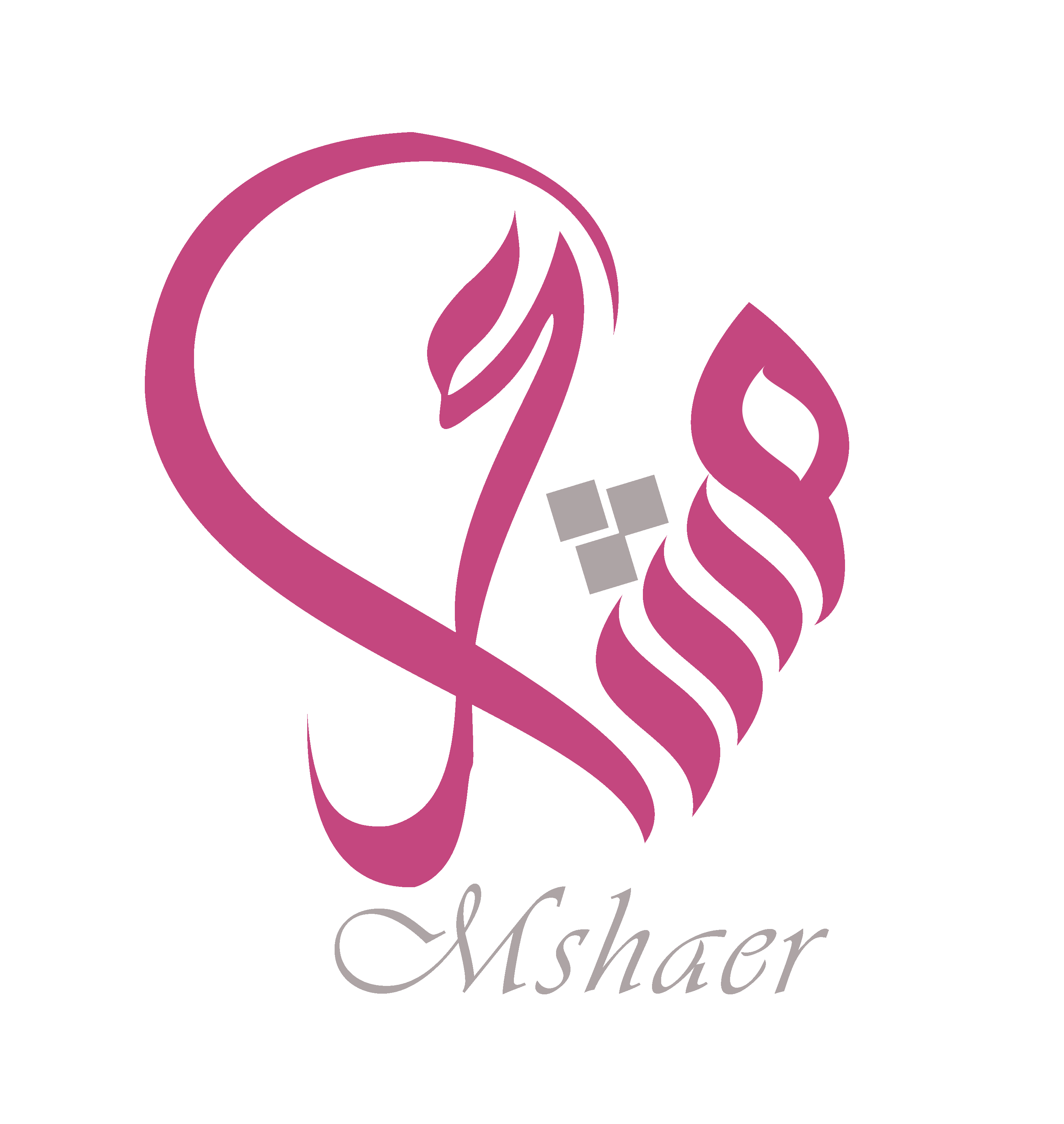 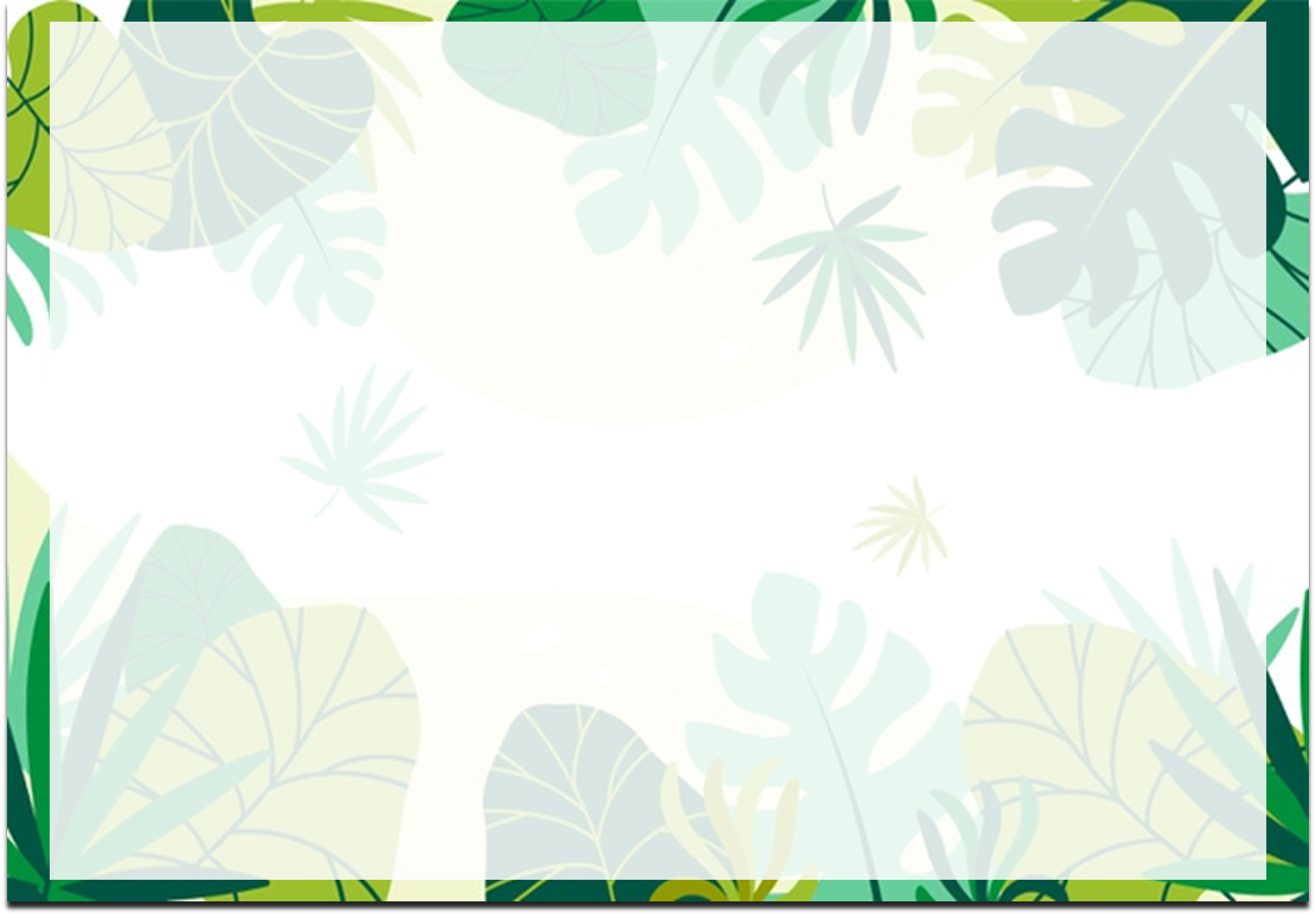 قوانين الدرس
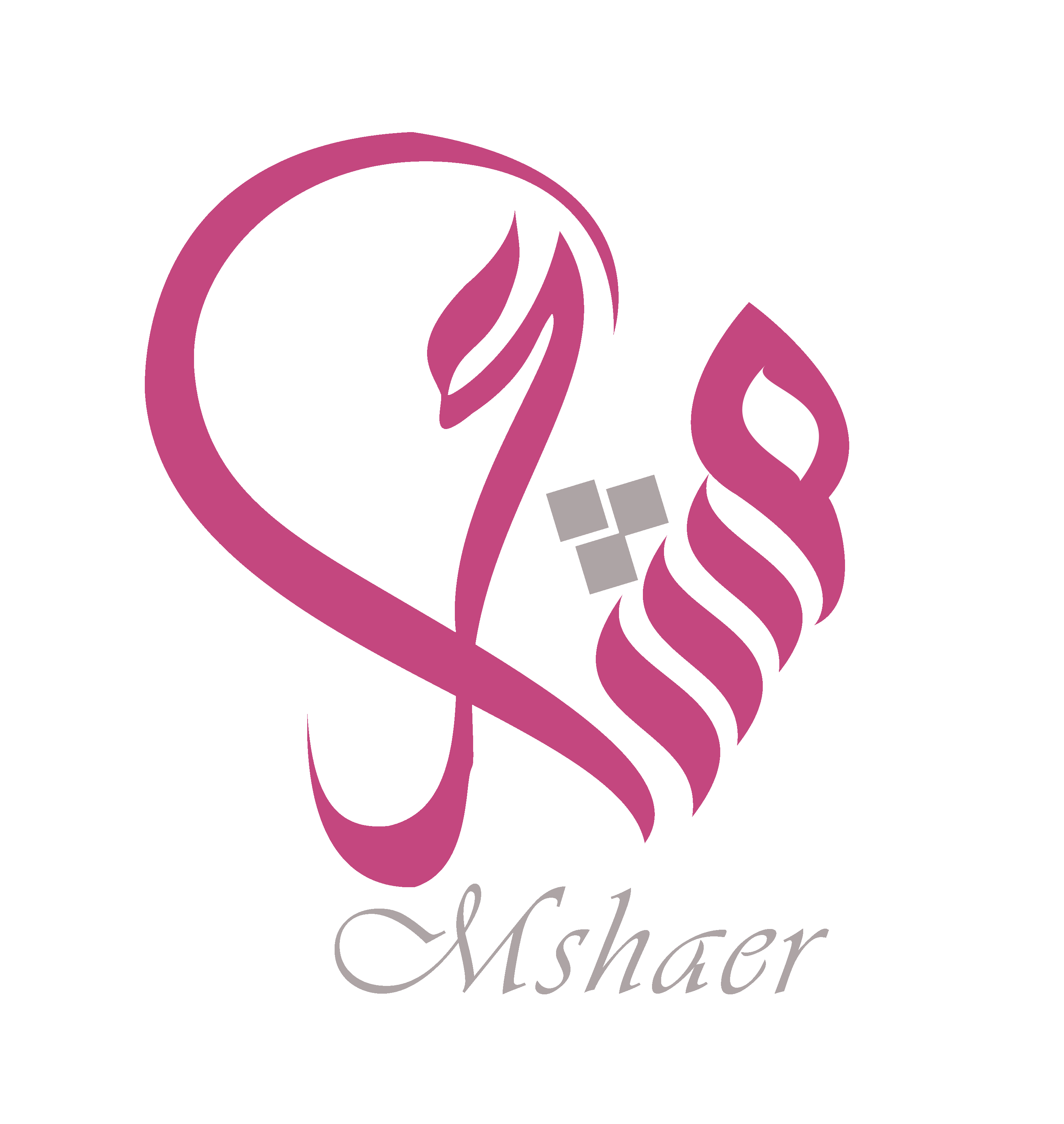 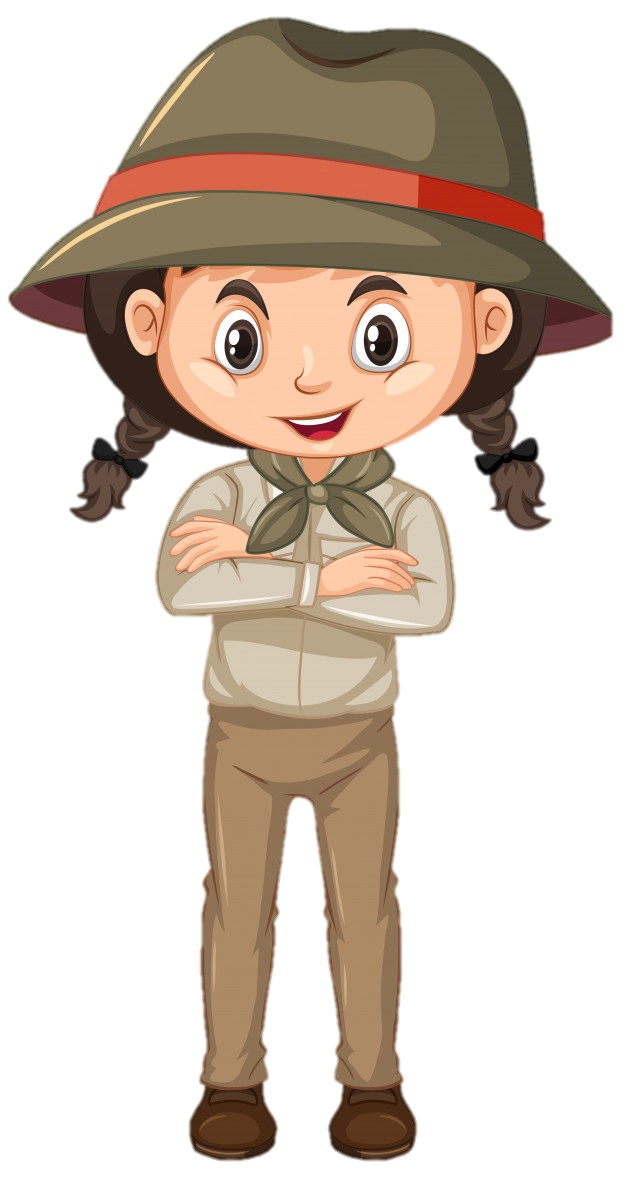 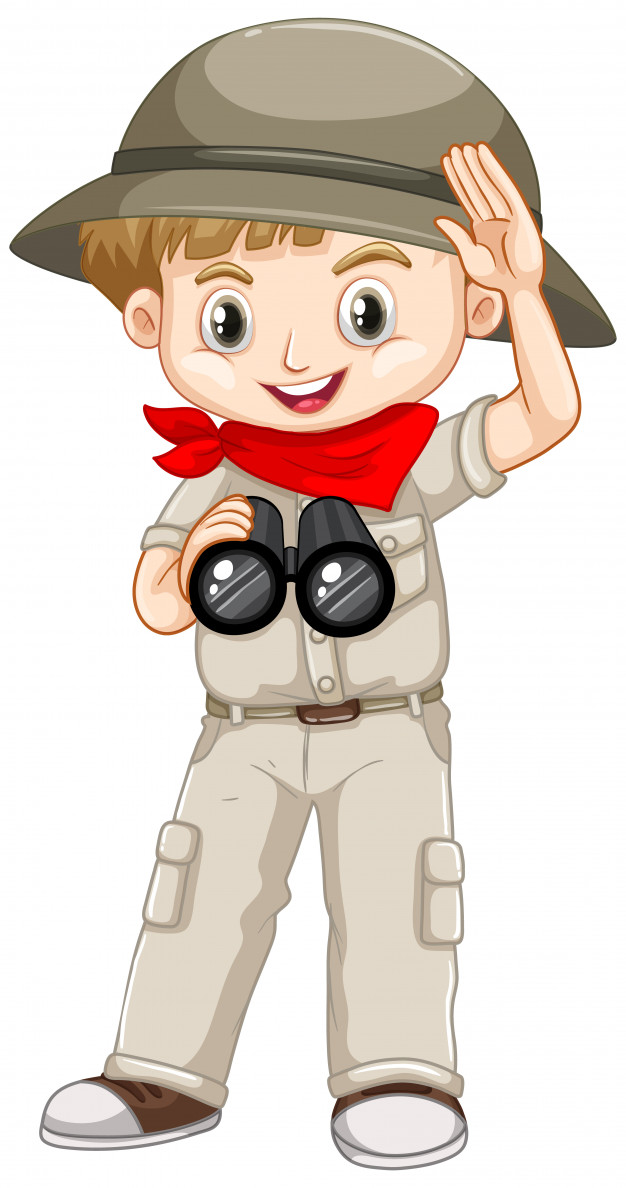 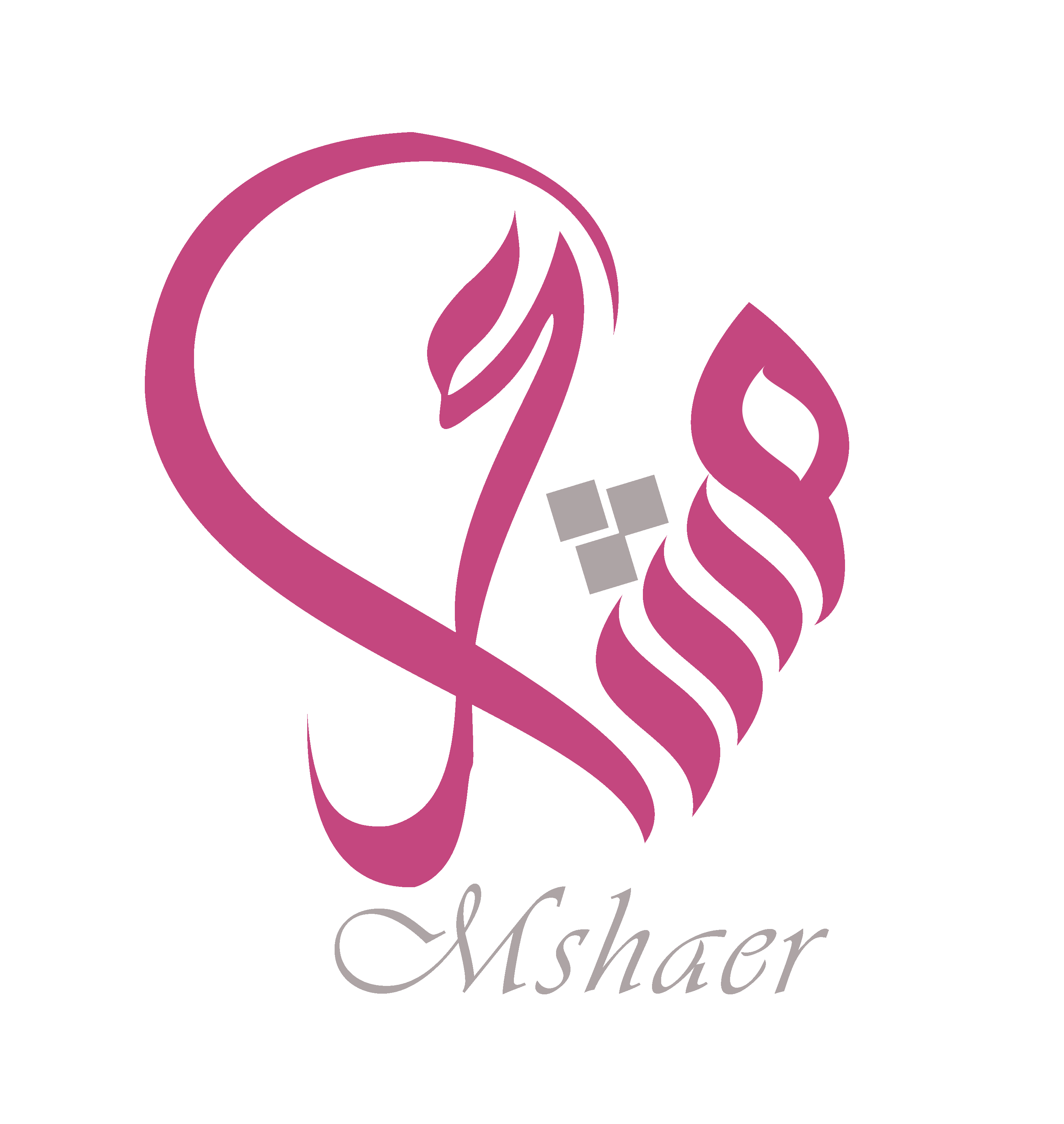